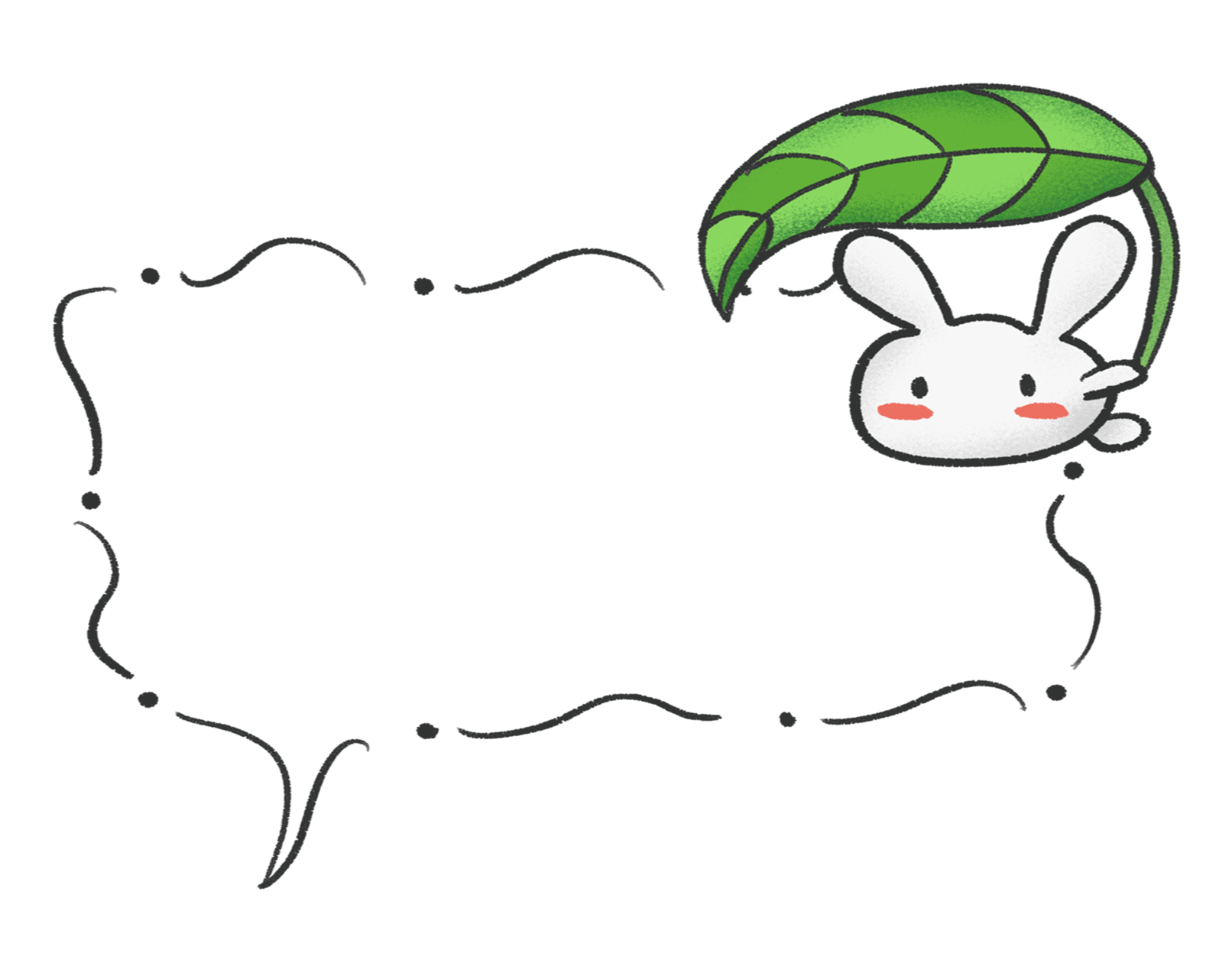 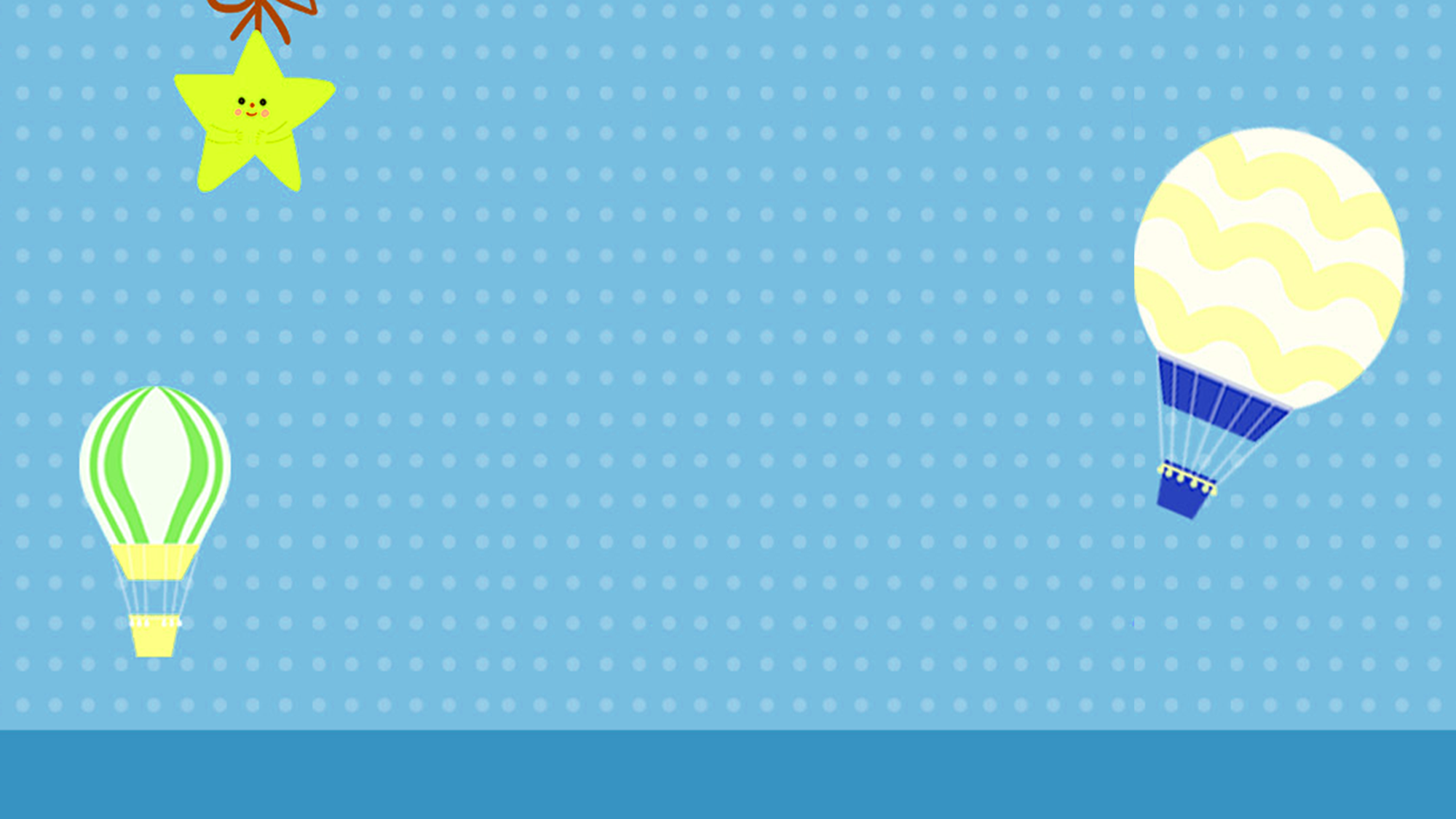 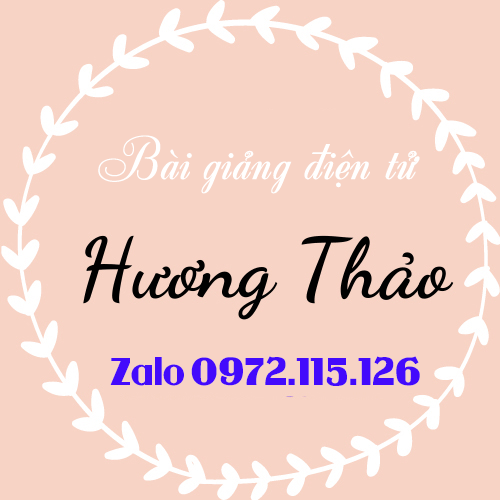 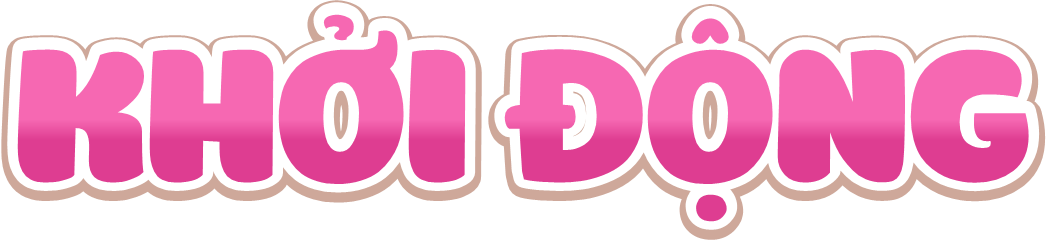 1. Đây là hình gì, đặc điểm của hình:
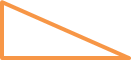 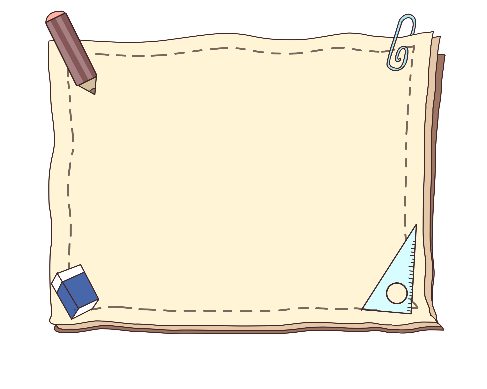 Hình tam giác, có ba cạnh
2. Đây là hình gì, đặc điểm của hình:
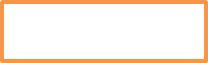 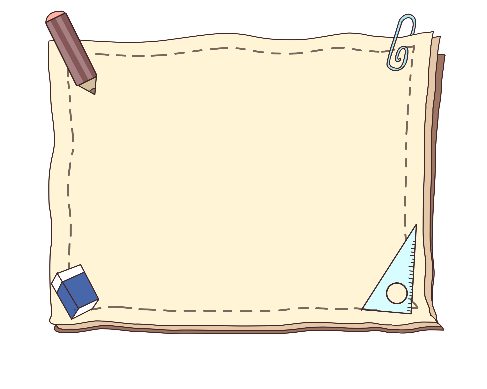 Hình chữ nhật, có 4 cạnh, 4 góc vuông, 2 cạnh ngắn bằng nhau 2 cạnh dài bằng nhau.
3. Đây là hình gì, đặc điểm của hình:
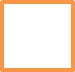 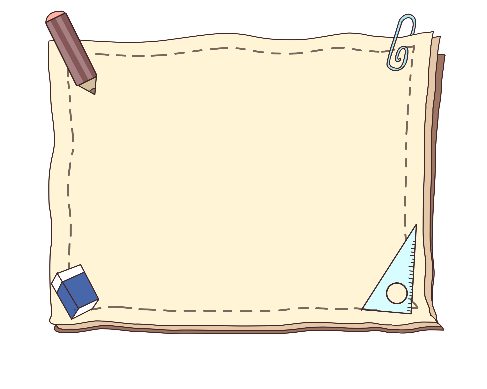 Hình vuông, có 4 cạnh, 4 góc vuông, 4 cạnh bằng nhau.
4. Hãy kể tên một số hình khác mà em biết?
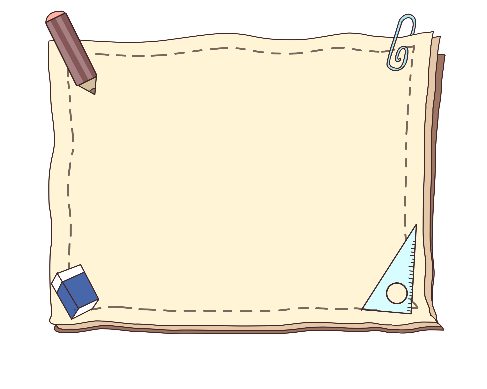 Hình hình hành, hình thoi, hình lục giác....
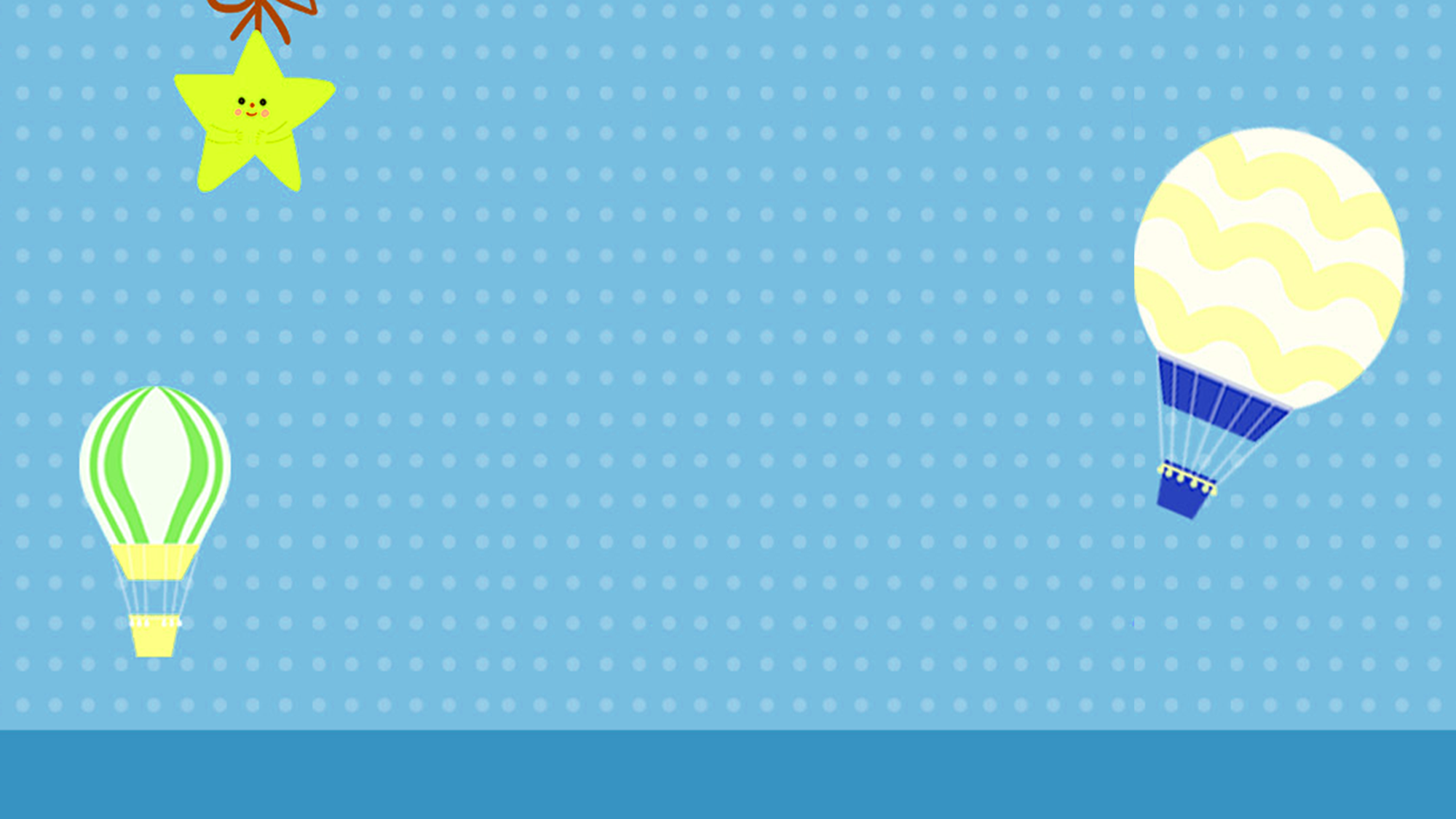 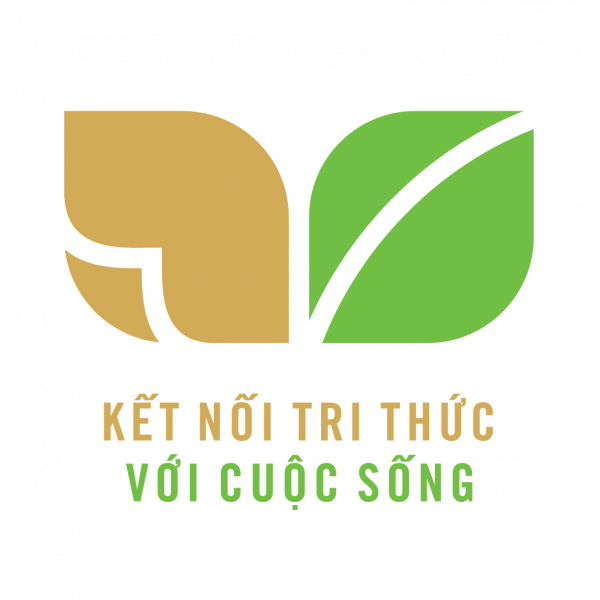 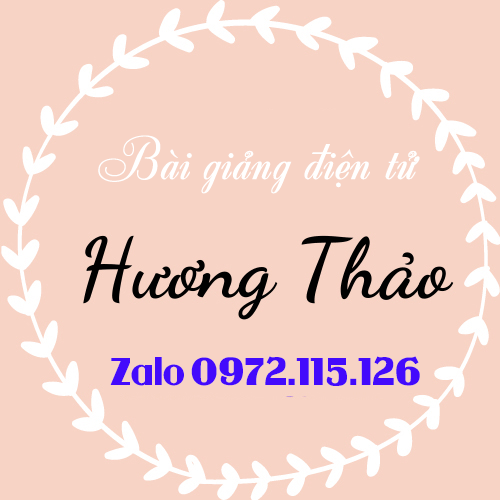 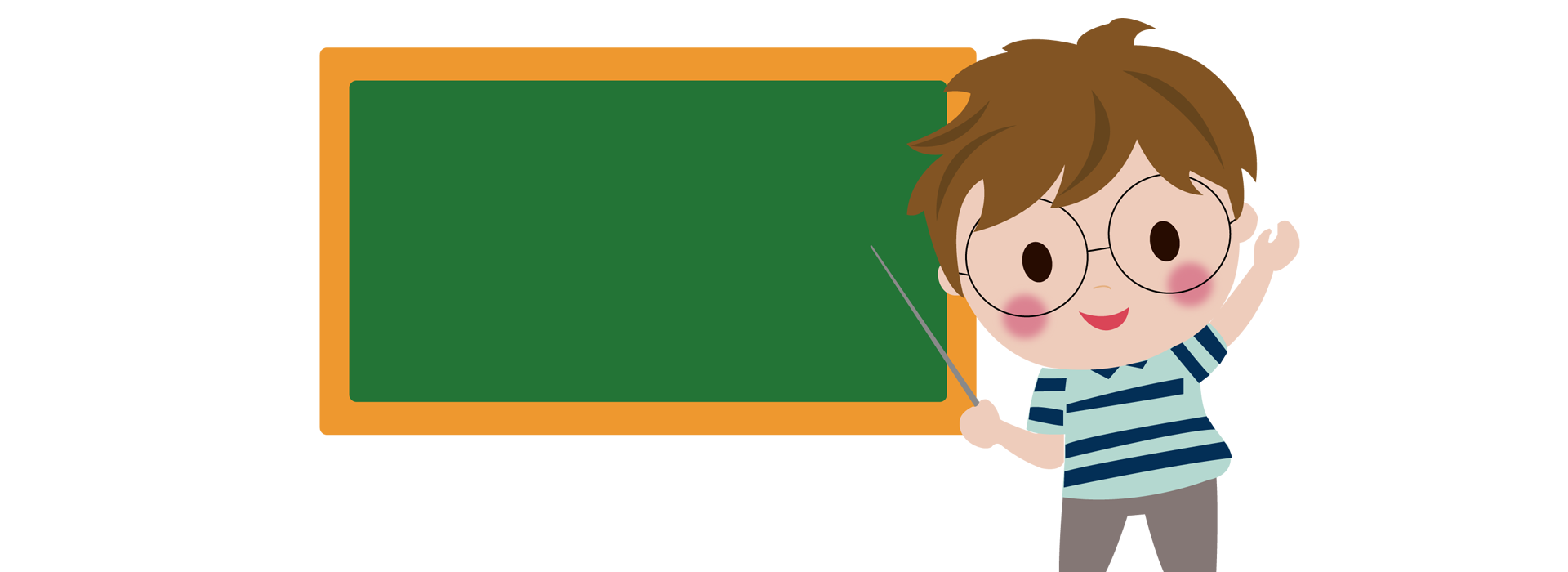 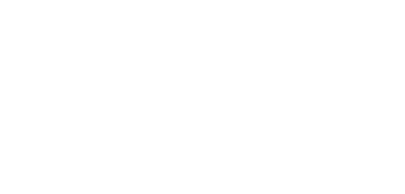 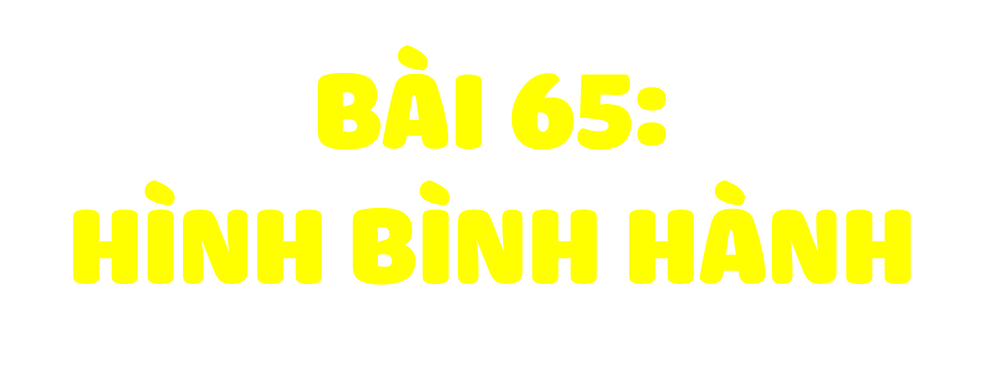 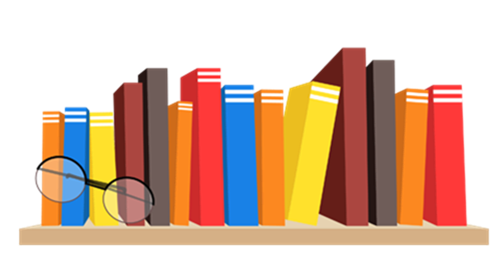 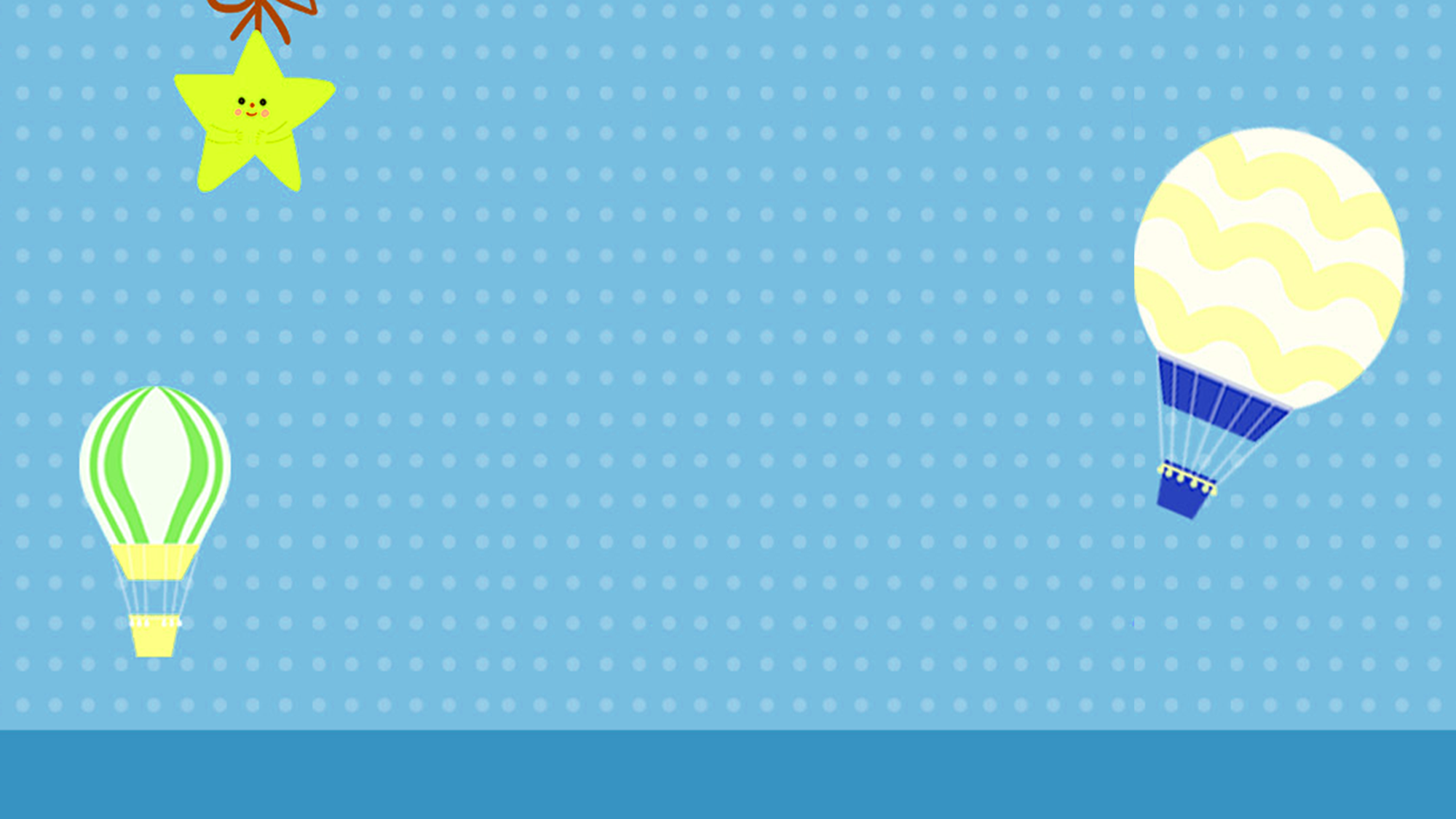 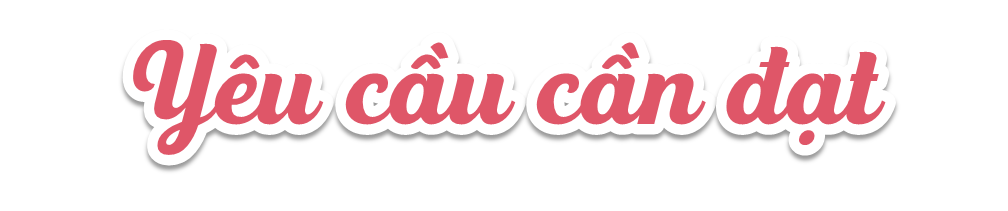 - Hình thành biểu tượng về hình bình hành.
- Nhận biết một số đặc điểm của hình bình hành.
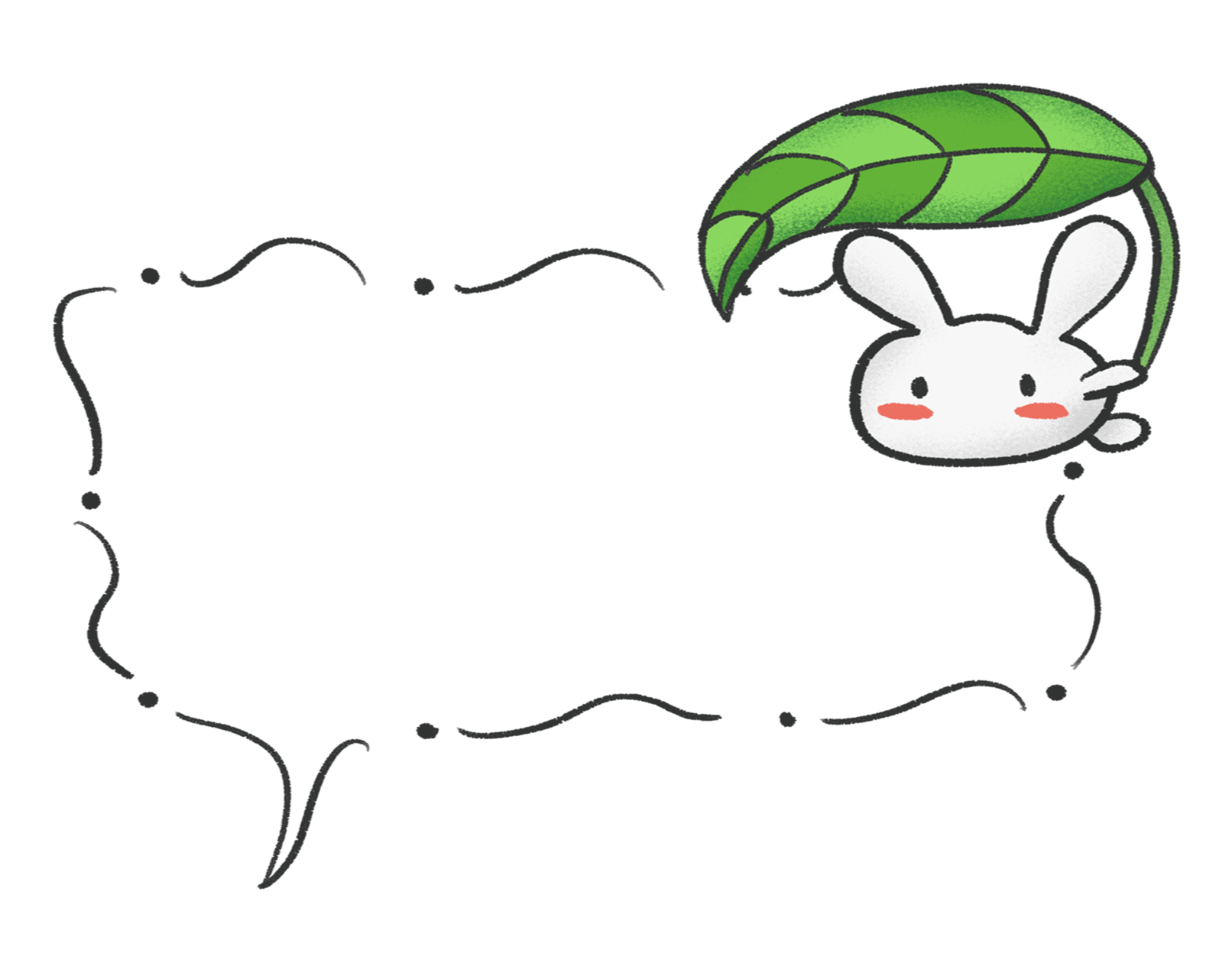 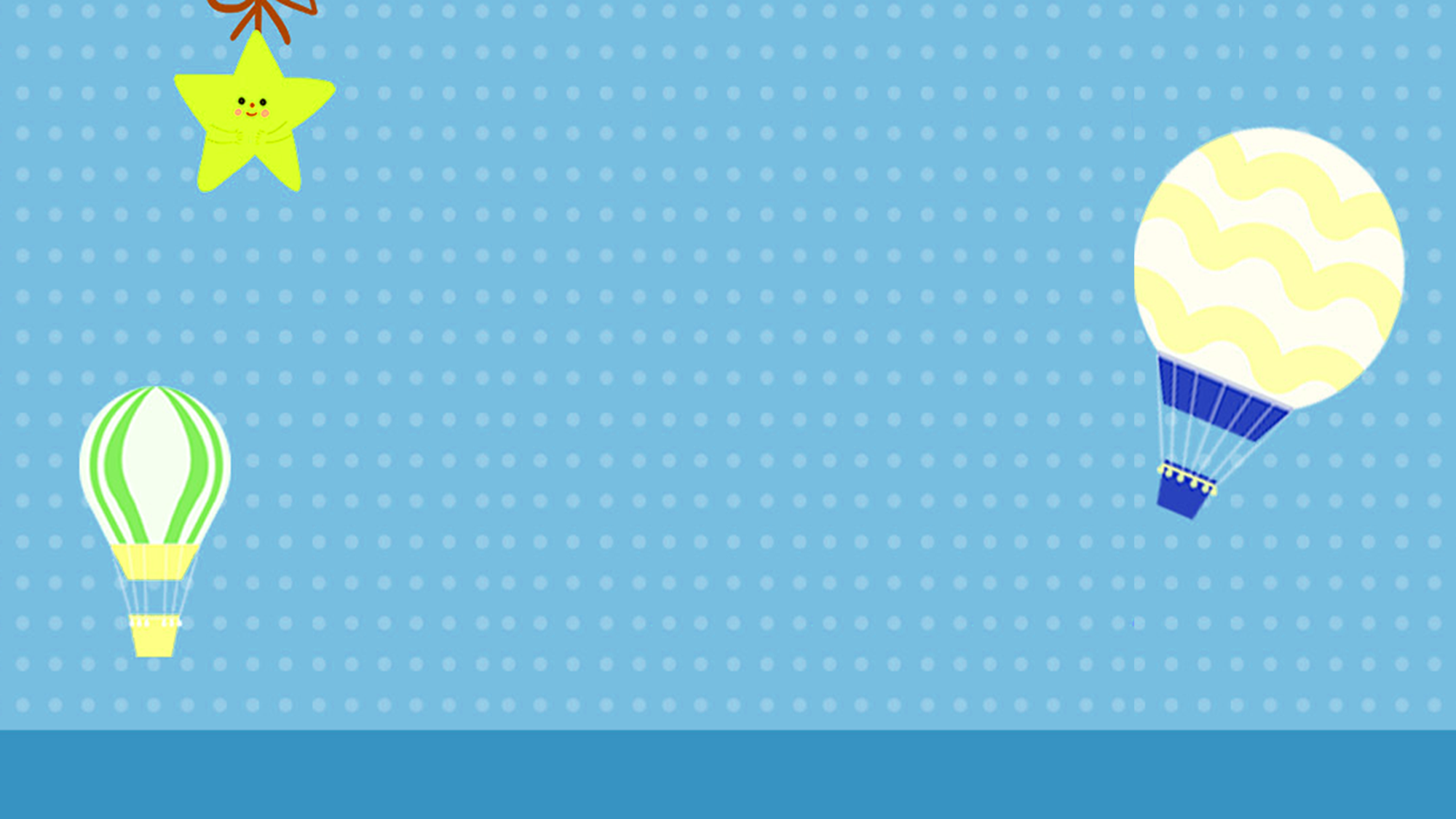 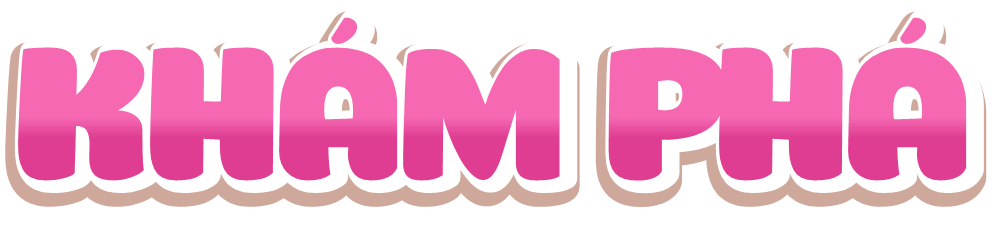 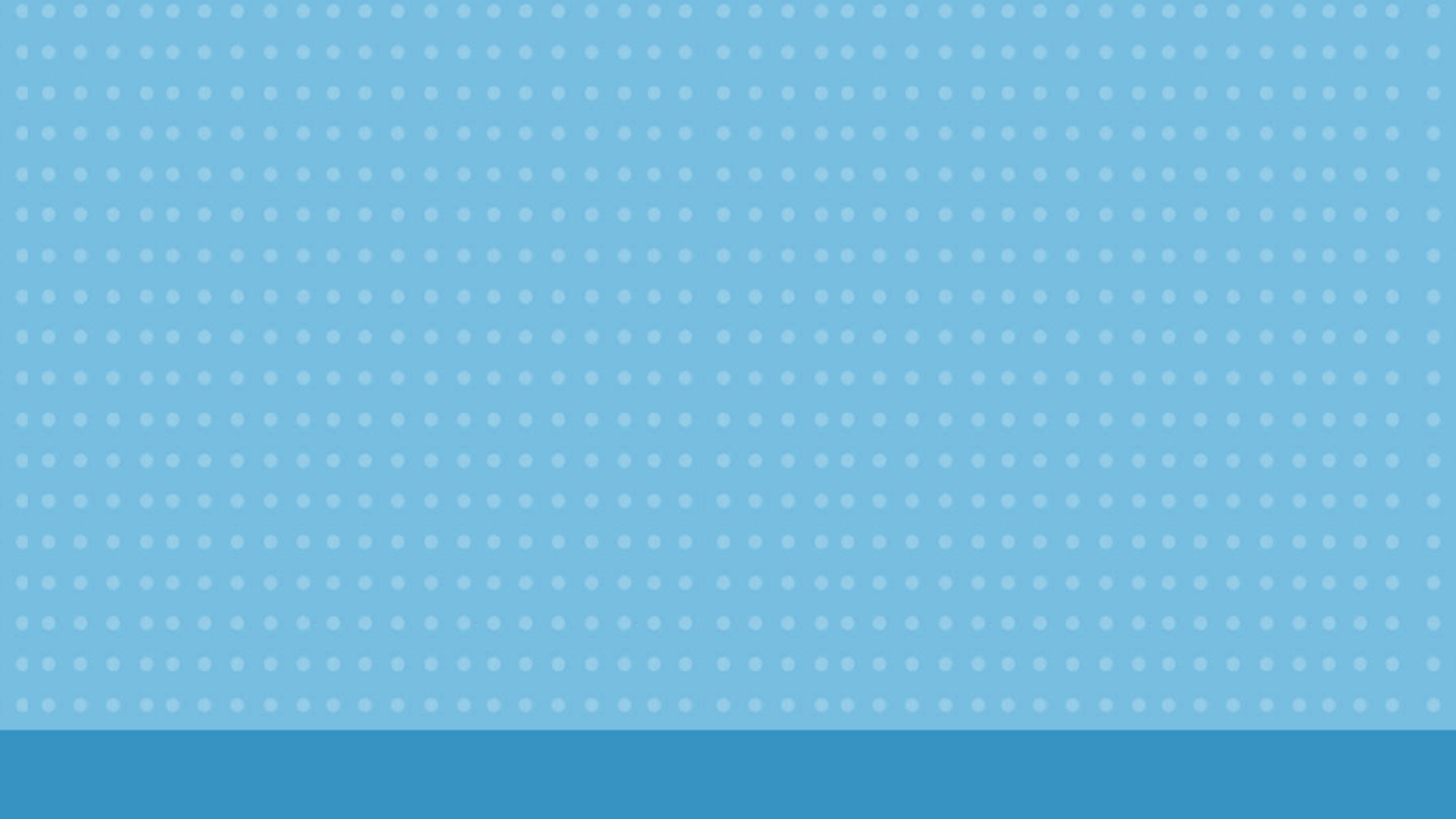 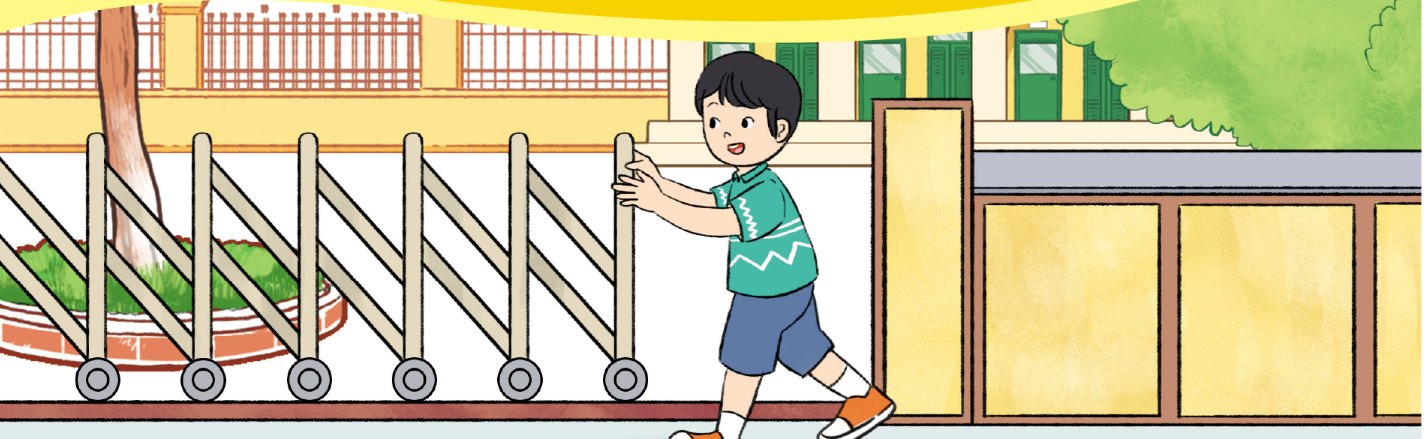 Theo em, khi ta kéo cửa cổng trường như hình vẽ sẽ tạo ra những hình gì?
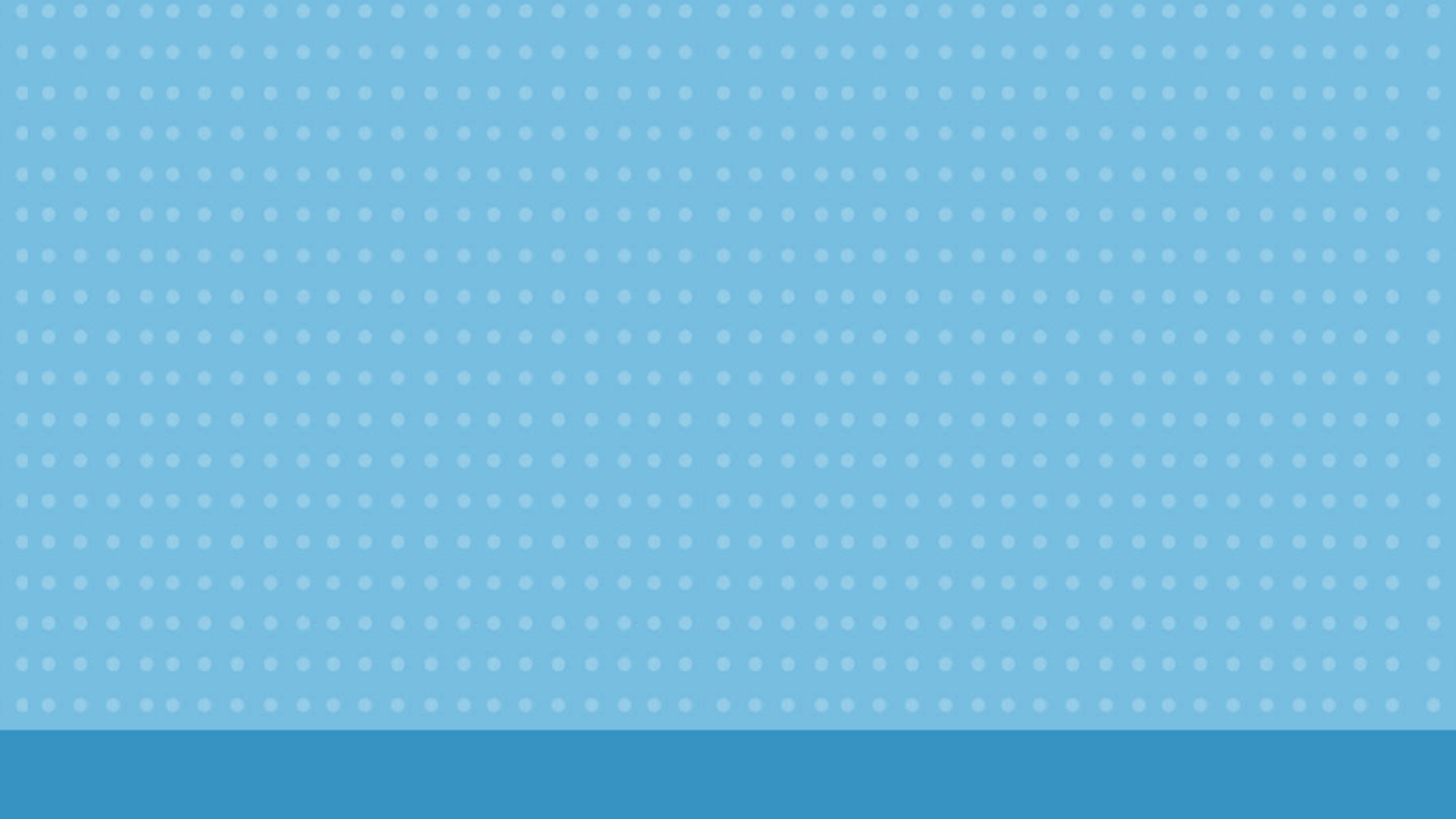 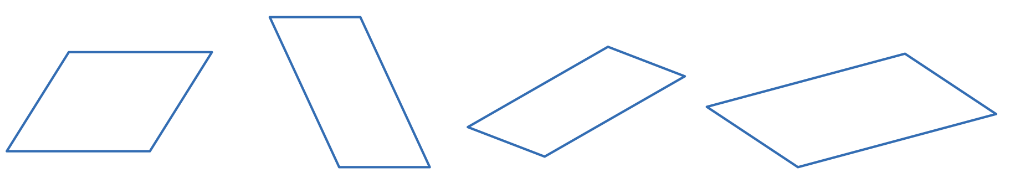 Đây là các hình bình hành.
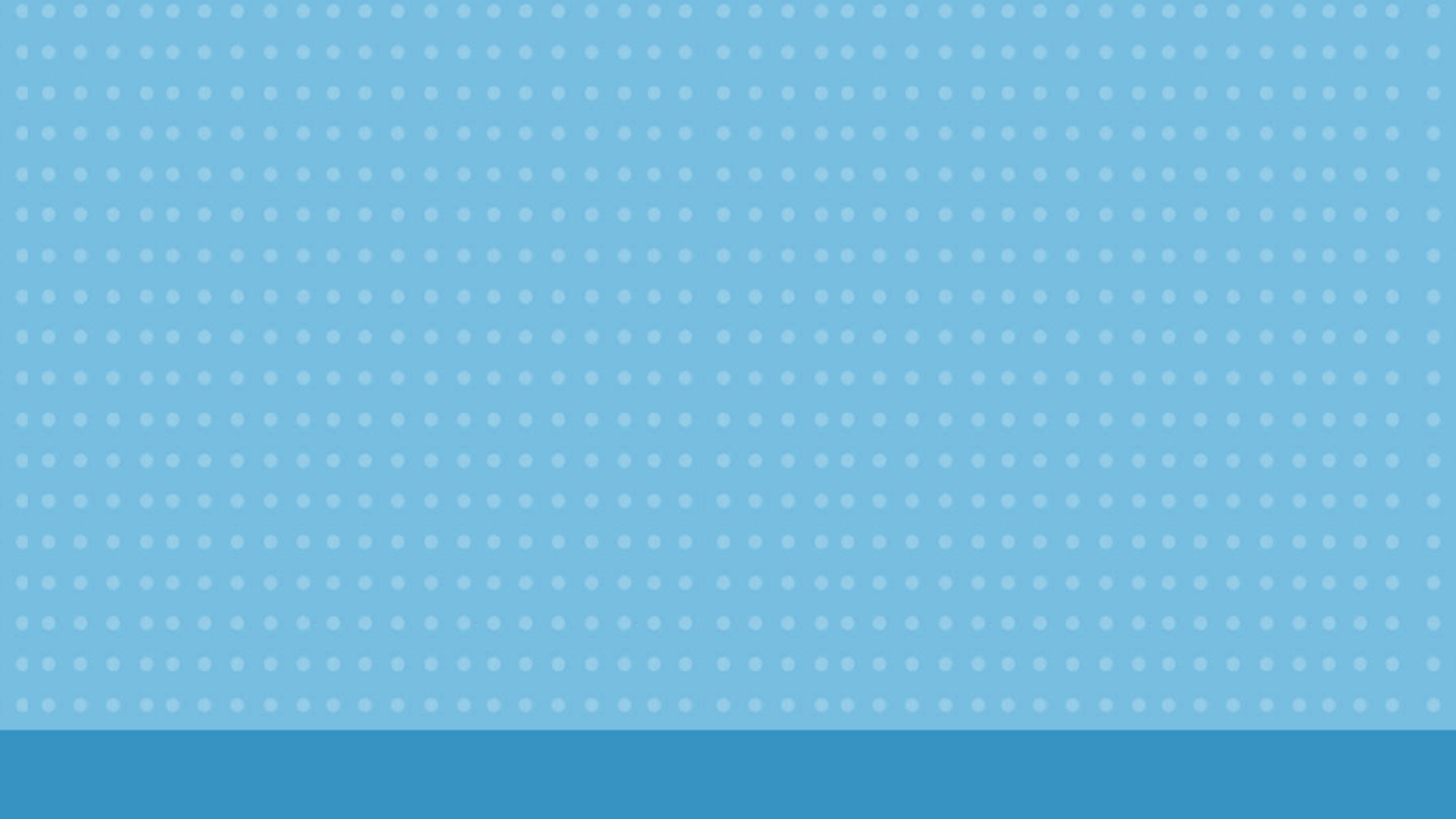 H
Hình bình hành ABCD có:
 AB và DC là hai cạnh đối diện.
 AD và BC là hai cạnh đối diện.
 Cạnh AB song song với DC ,  cạnh AD song song với BC
 AB = DC; AD = BC
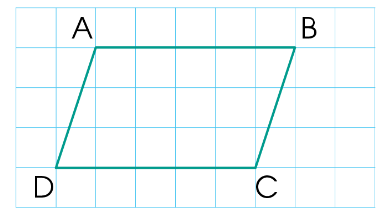 Hình bình hành có hai cặp cạnh đối diện song song và bằng nhau.
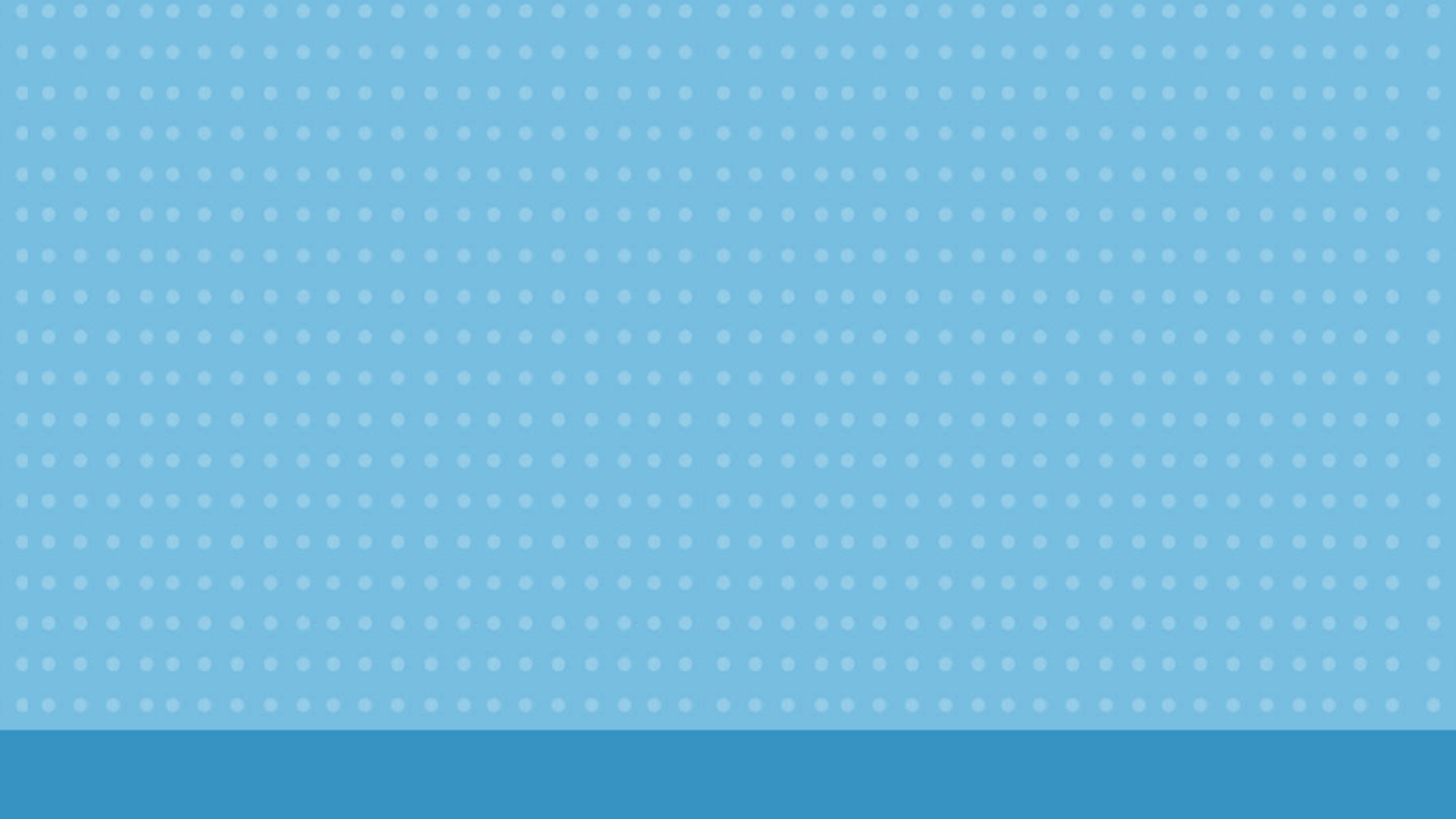 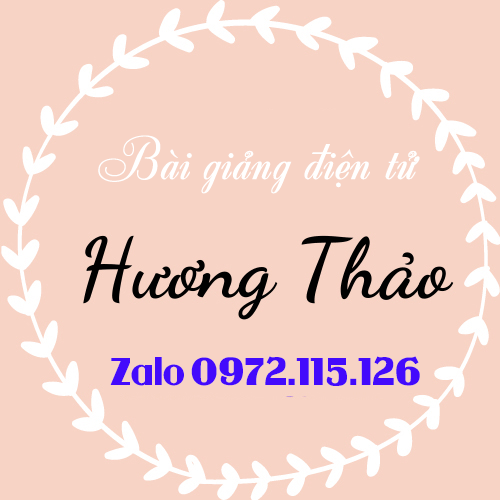 - So sánh sự giống nhau và khác nhau giữa hình chữ nhật và hình bình hành ?
Hình bình hành
Hình chữ nhật
Giống nhau : Hình chữ nhật và Hình bình hành đều có hai cặp cạnh đối diện song song và bằng nhau.
 Khác nhau : 
 Hình chữ nhật có hai cạnh liền nhau thì vuông góc với nhau.
 Còn hình bình hành hai cạnh liền nhau thì KHÔNG vuông góc với nhau.
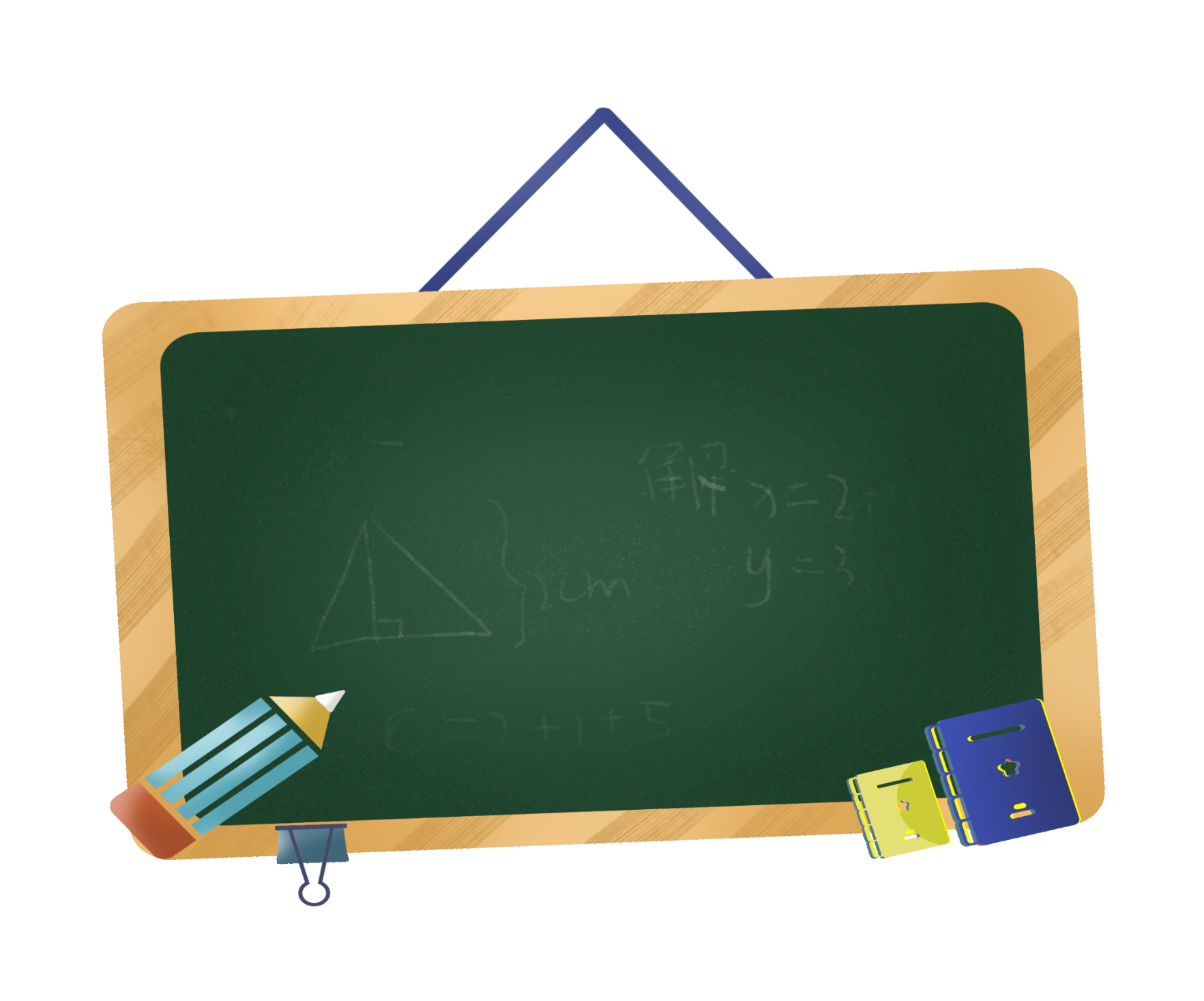 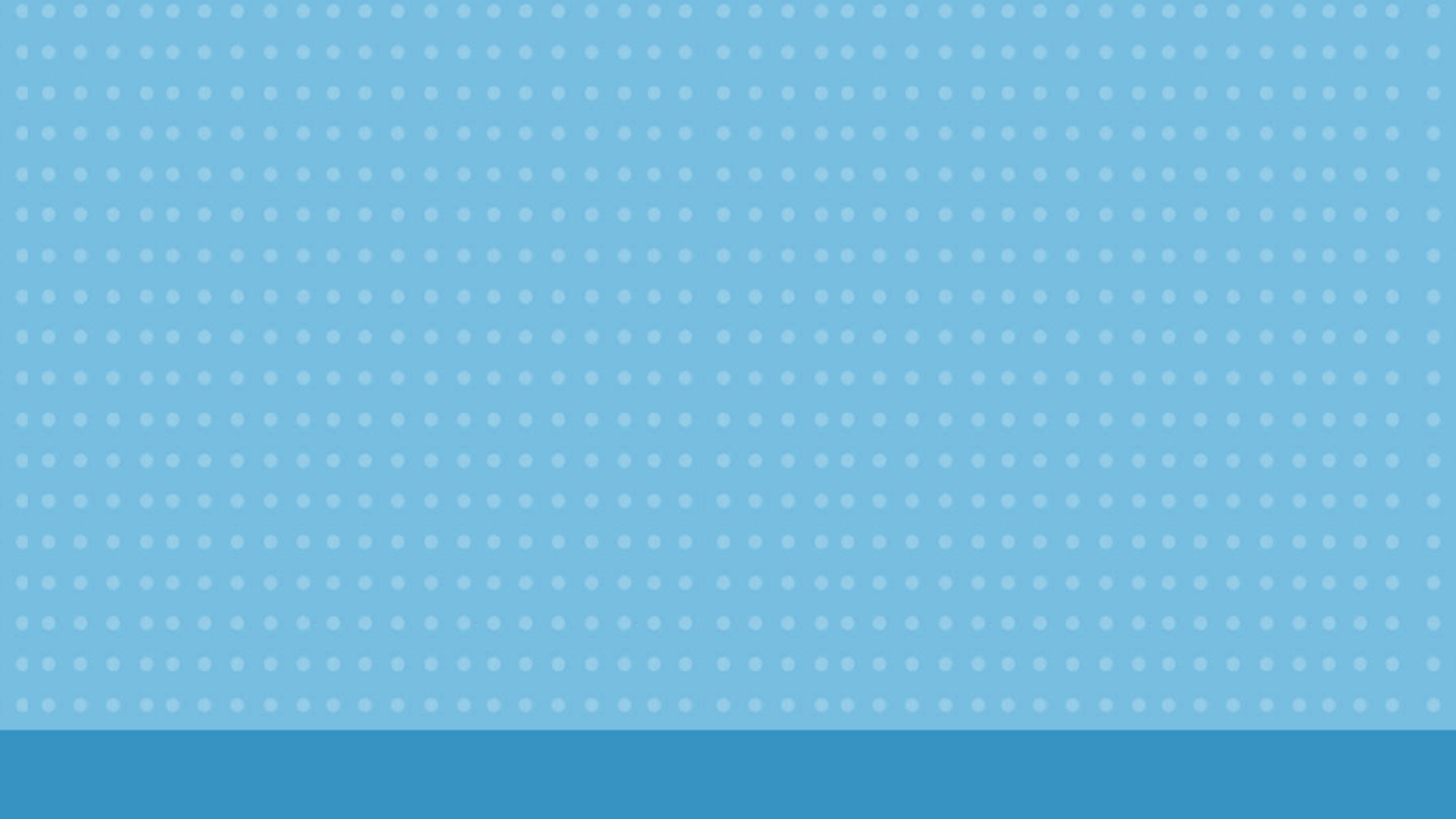 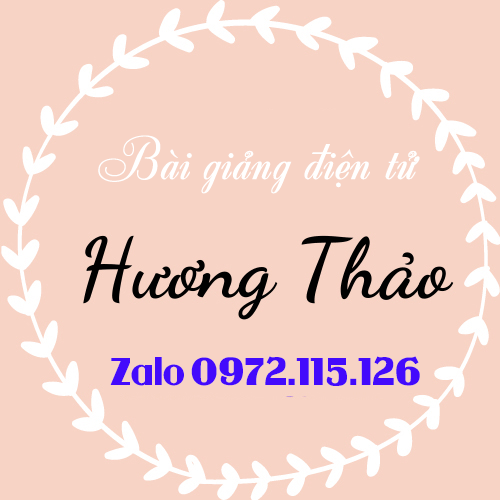 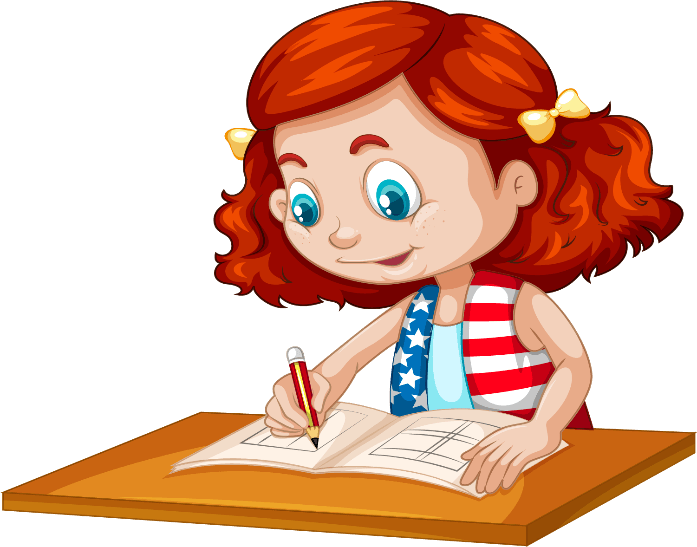 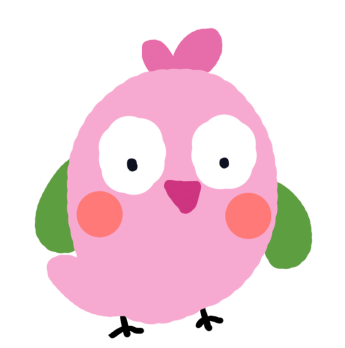 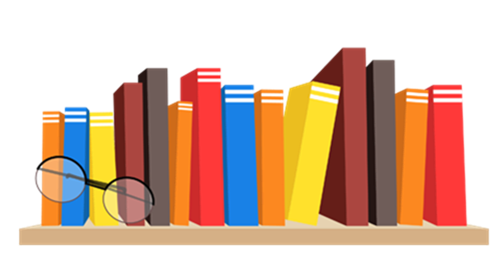 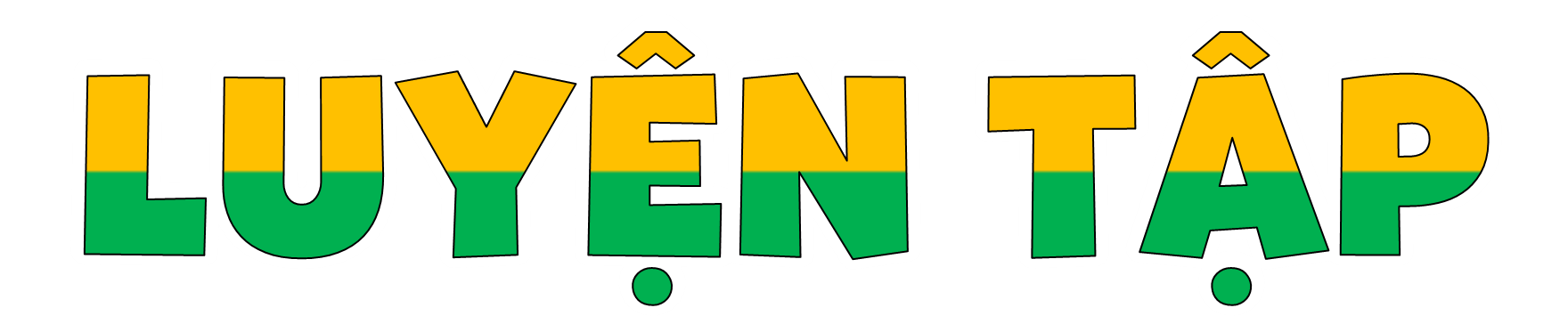 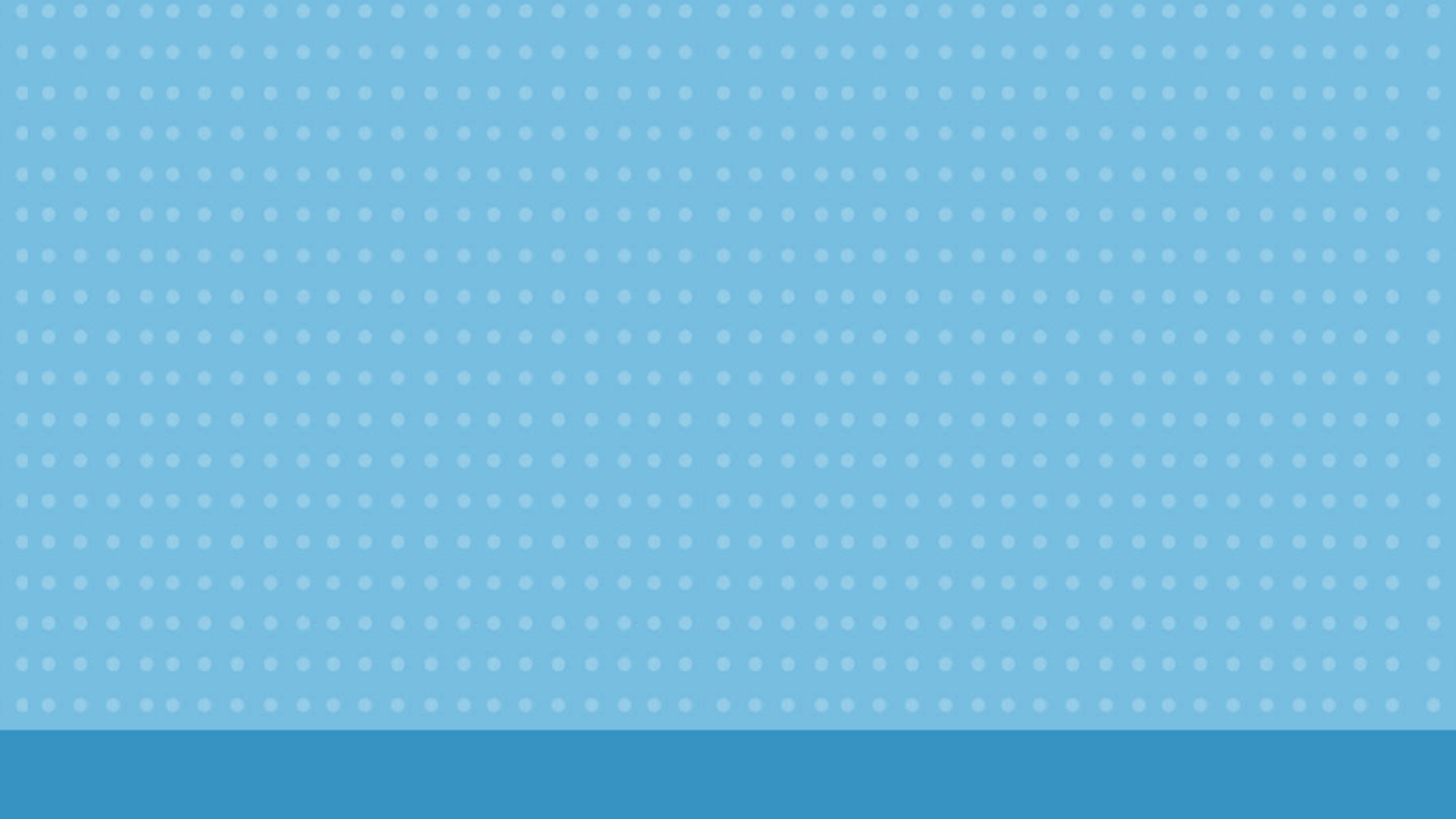 1
Trong các hình sau, hình nào là hình bình hành?
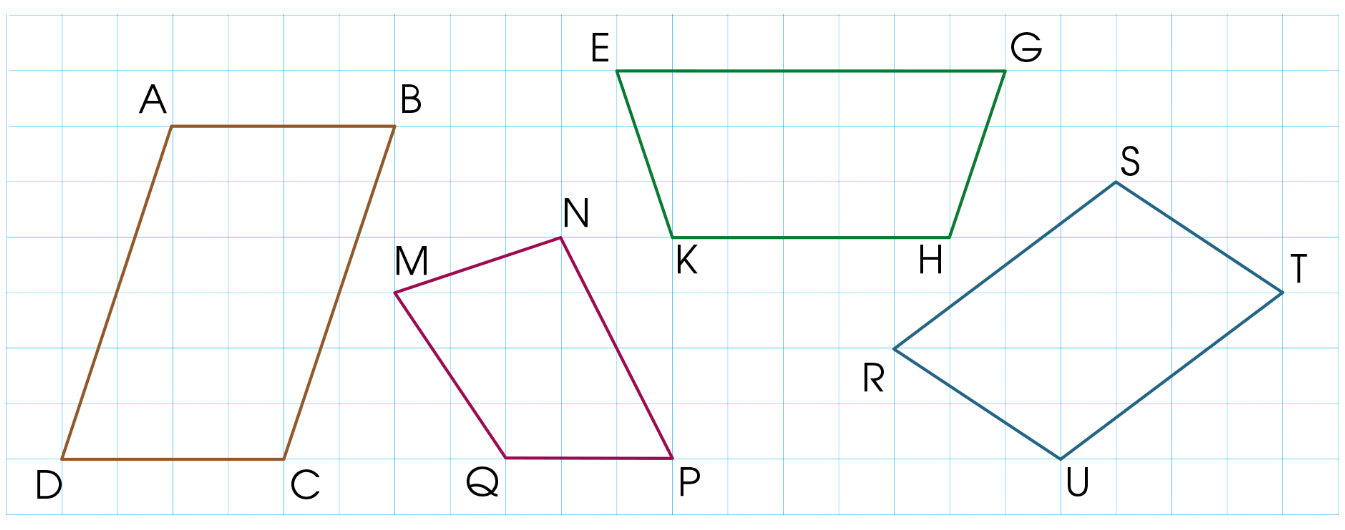 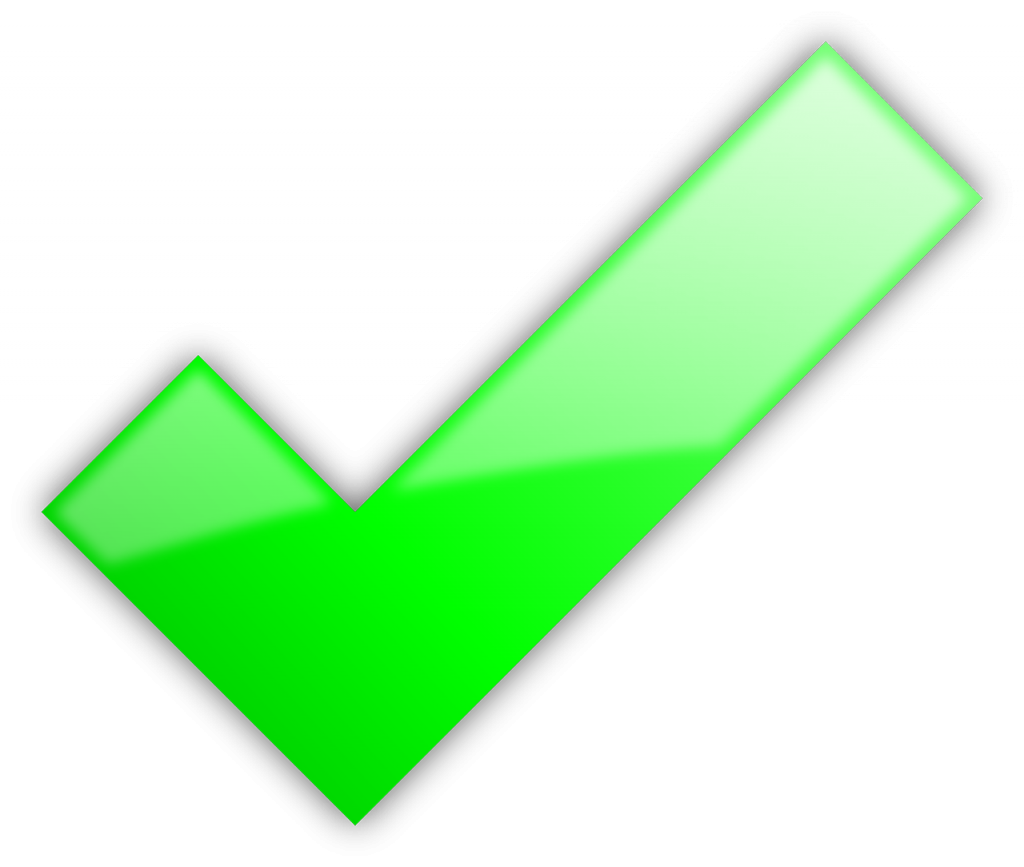 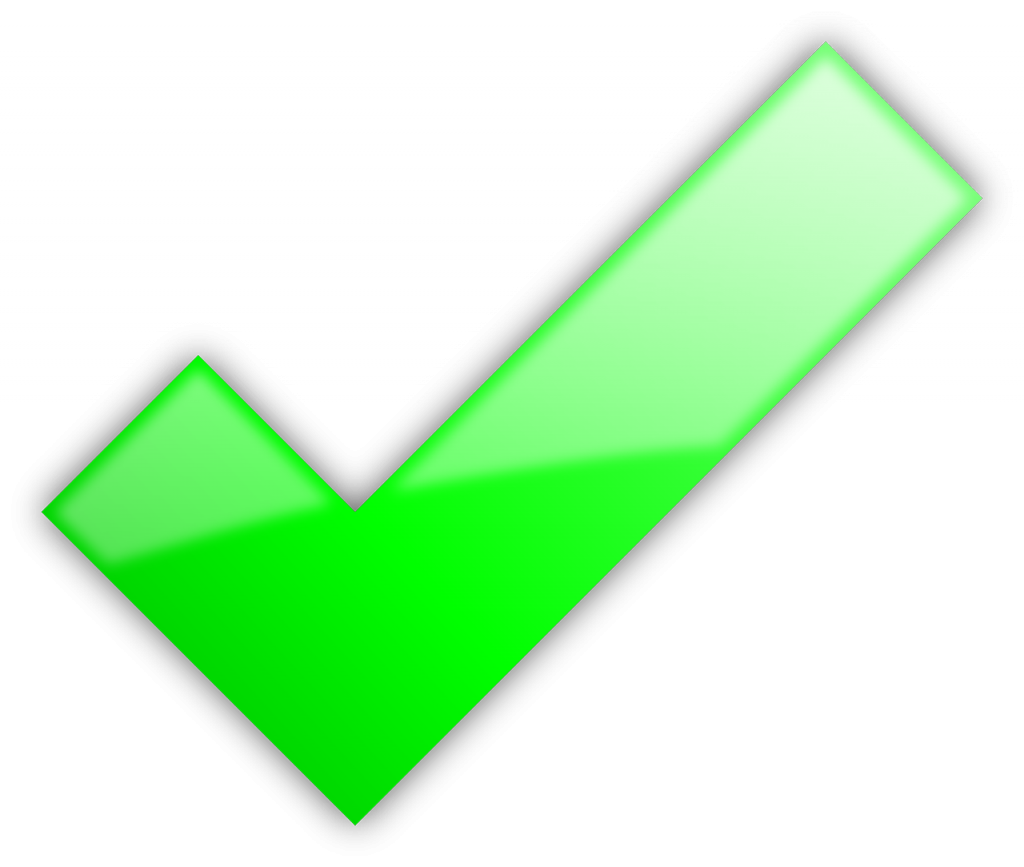 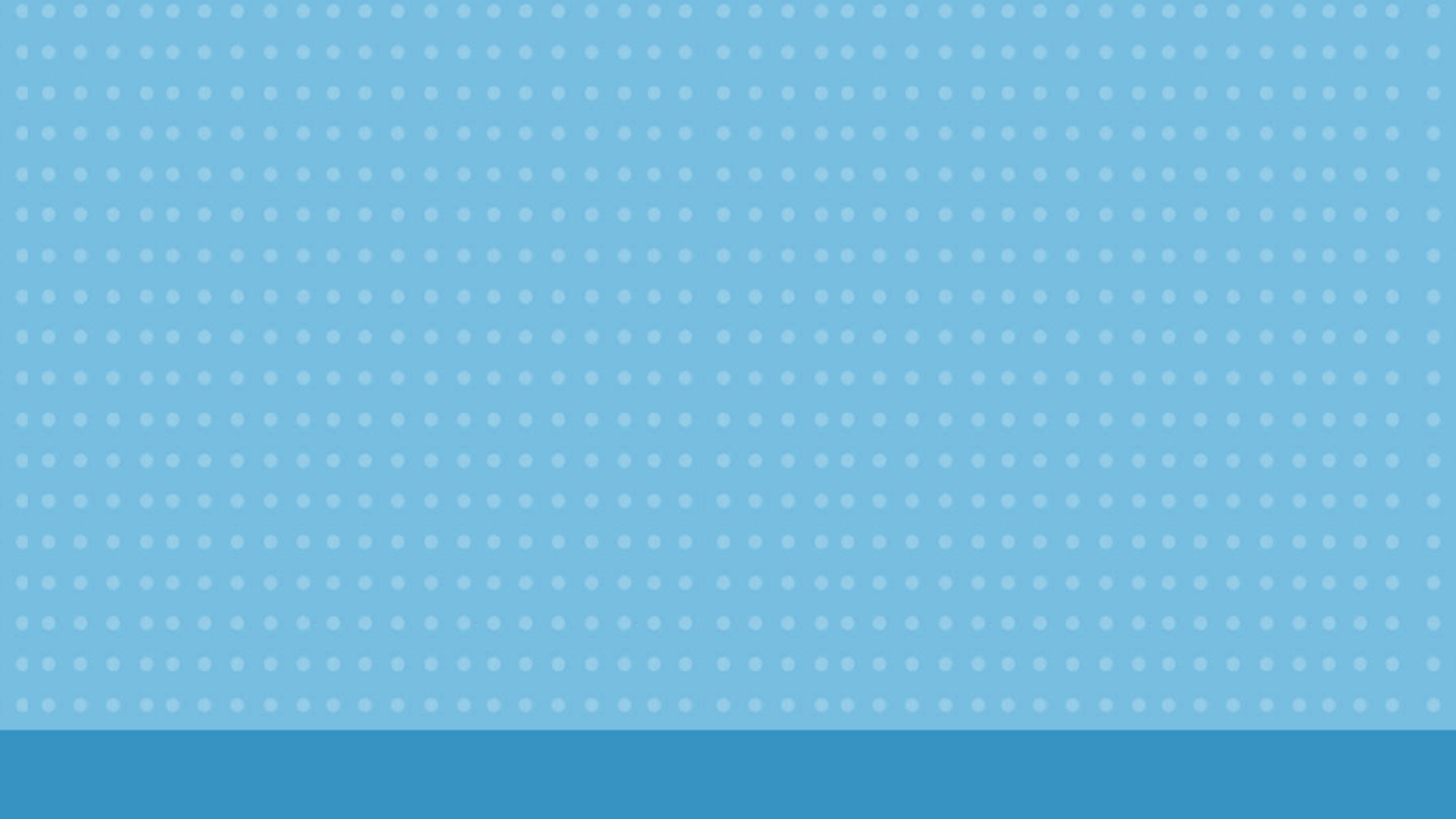 2
Nêu tên các cặp cạnh song song và bằng nhau trong mỗi hình bình hành dưới đây:
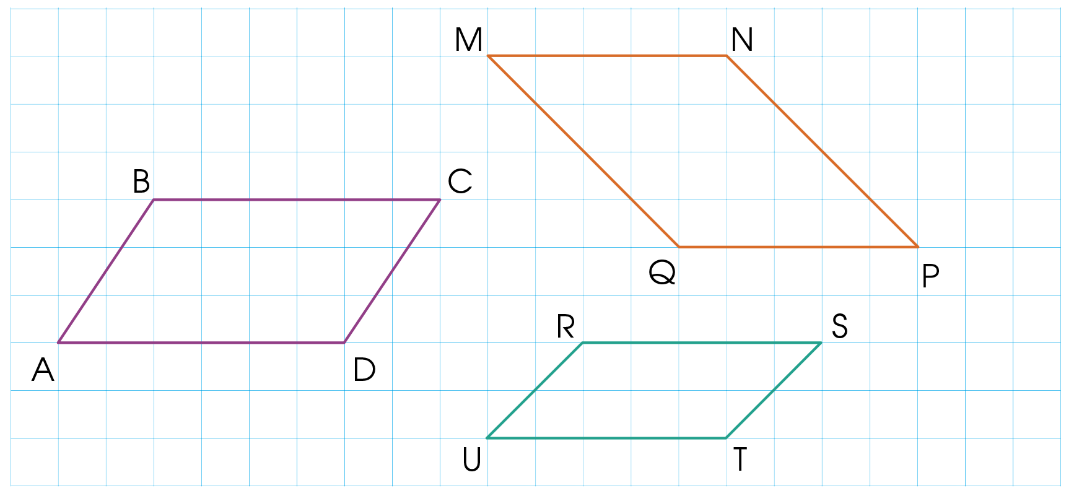 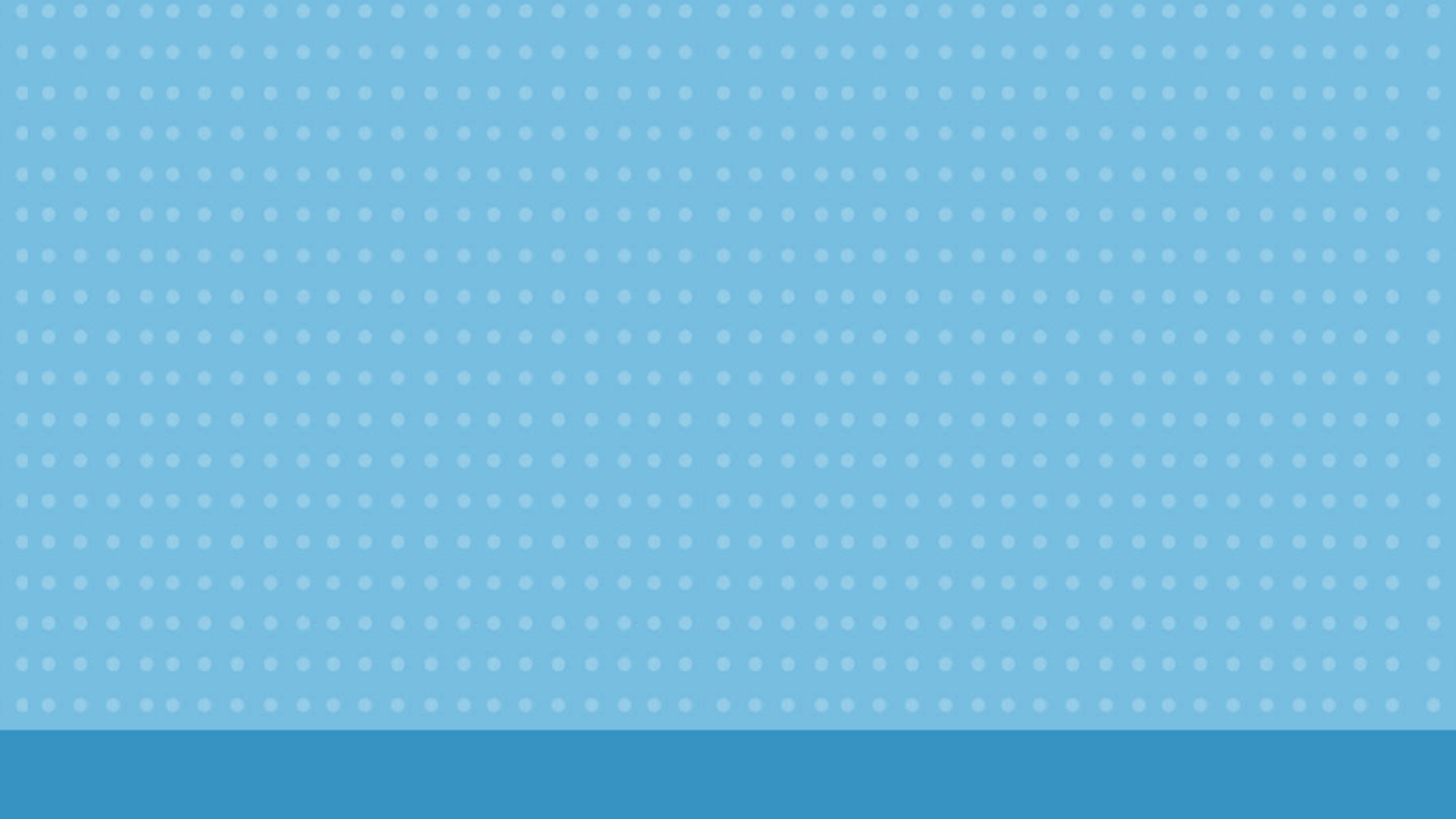 Hình bình hành ABCD.
Cạnh BC song song và bằng cạnh AD.
Cạnh AB song song và bằng cạnh CD.
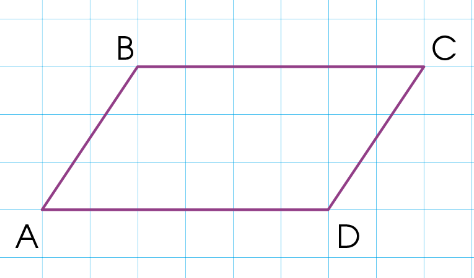 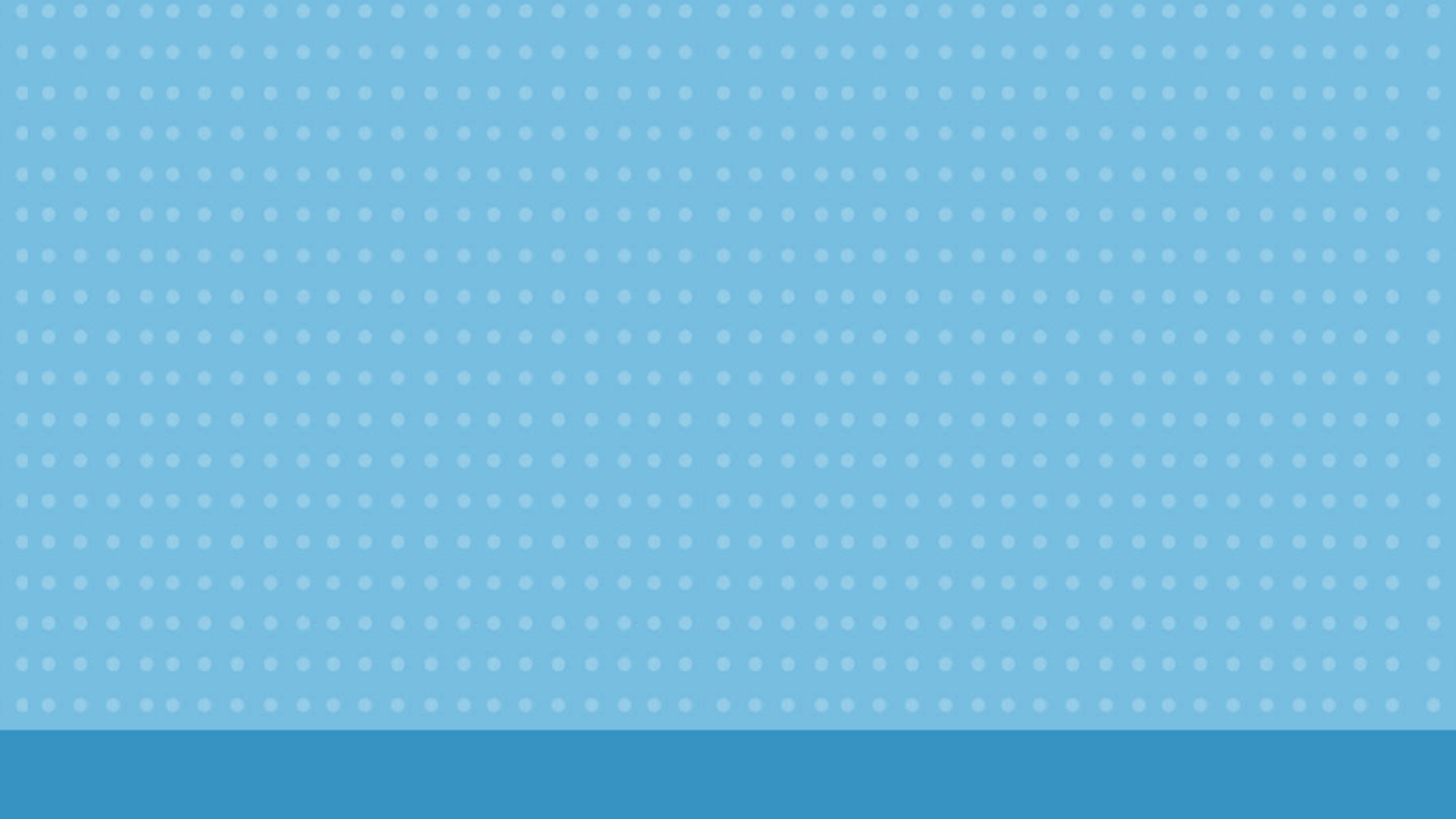 Hình bình hành MNPQ.
Cạnh MN song song và bằng cạnh QP.
Cạnh MQ song song và bằng cạnh NP.
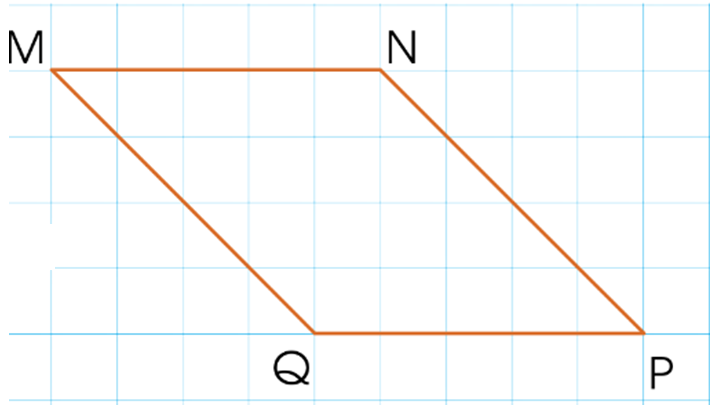 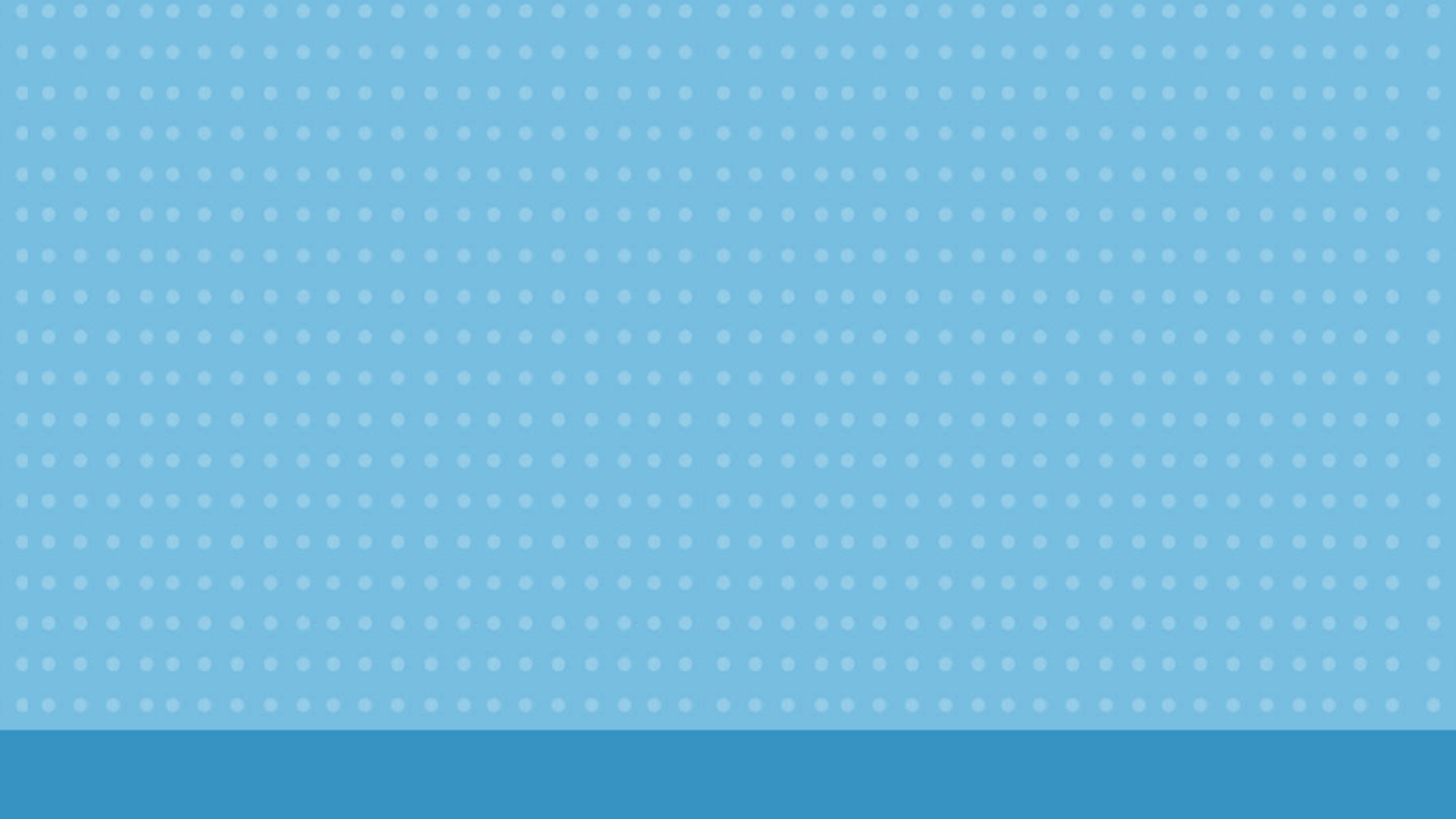 Hình bình hành RSTU.
Cạnh RS song song và bằng cạnh UT.
Cạnh RU song song và bằng cạnh ST.
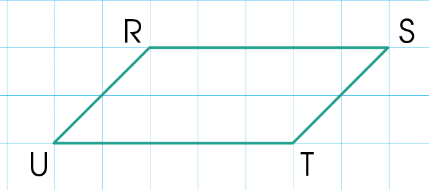 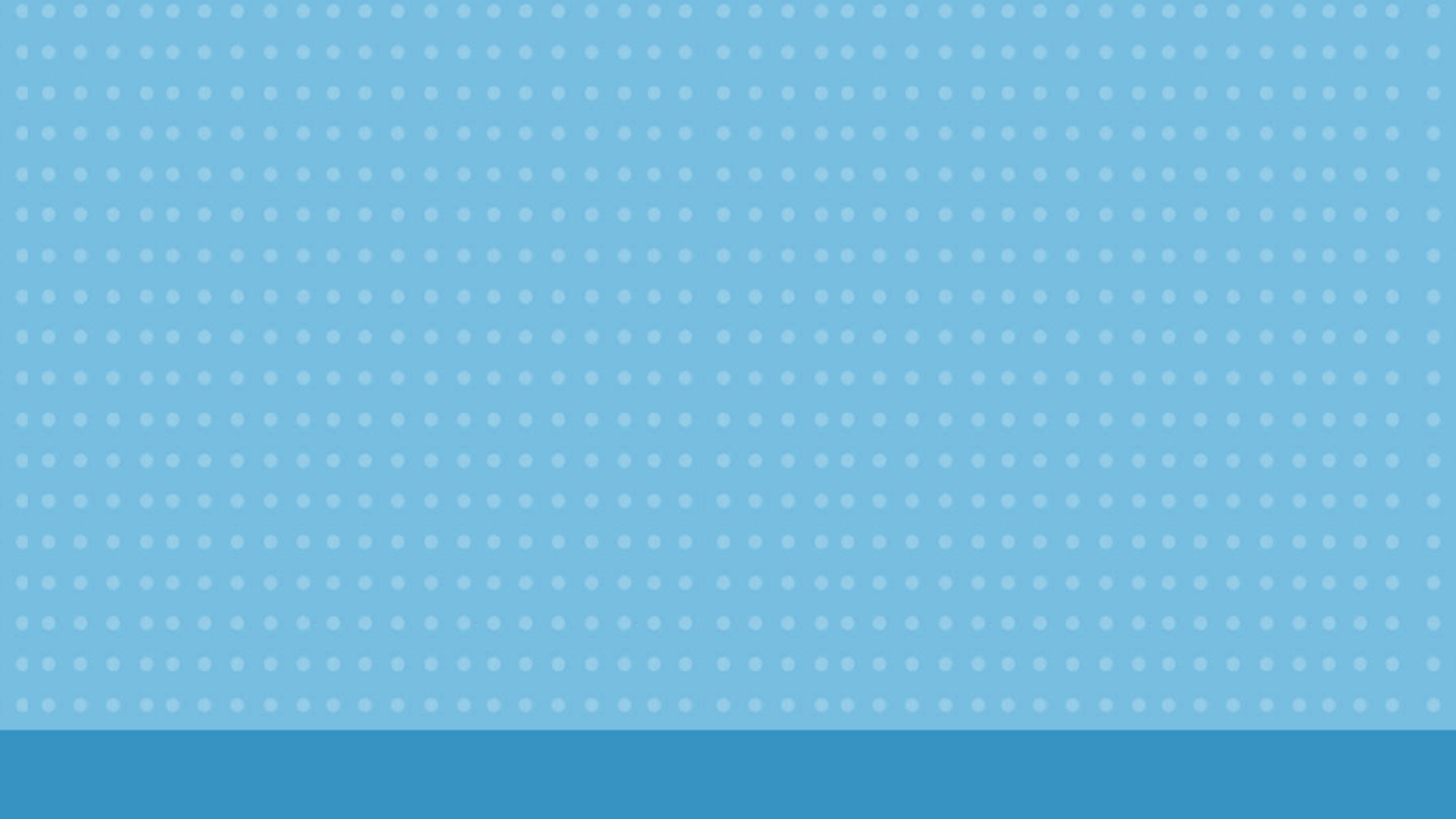 3
Chỉ ra cách vẽ thêm hai đoạn thẳng trong mỗi hình sau để được một hình bình hành:
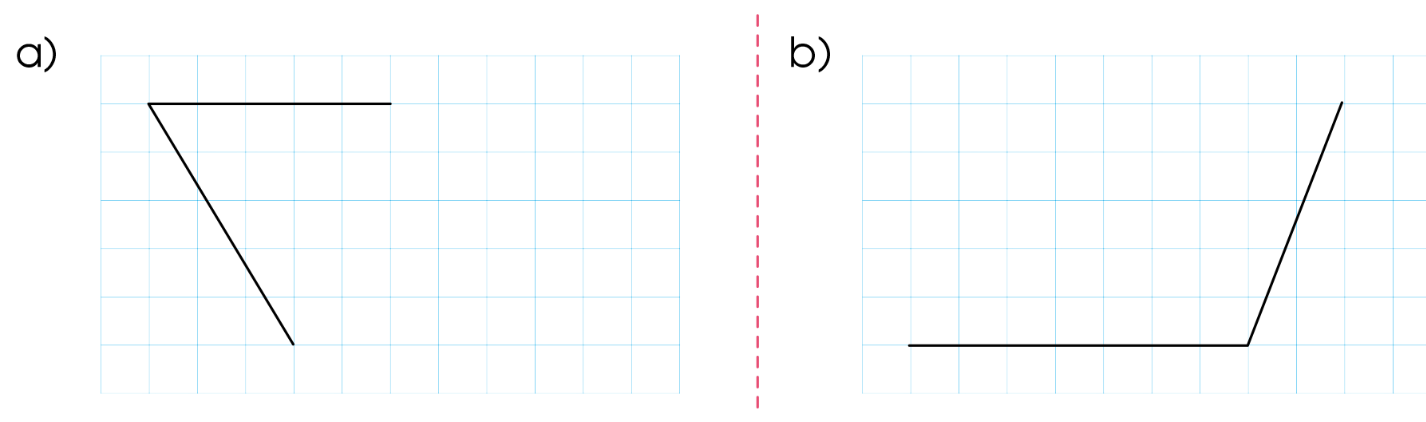 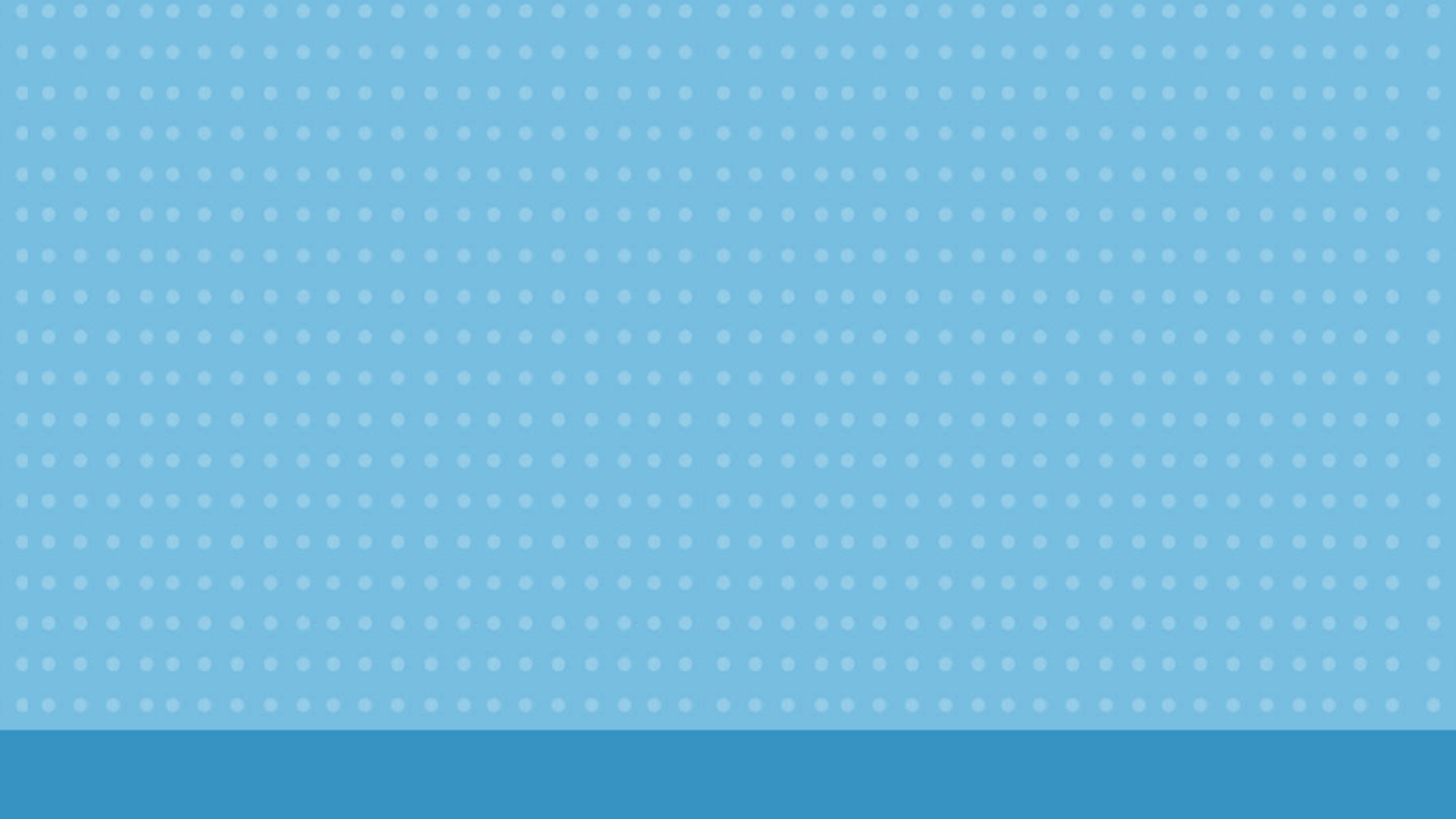 4
Dùng que tính lắp ghép để tạo thành các hình bình hành:
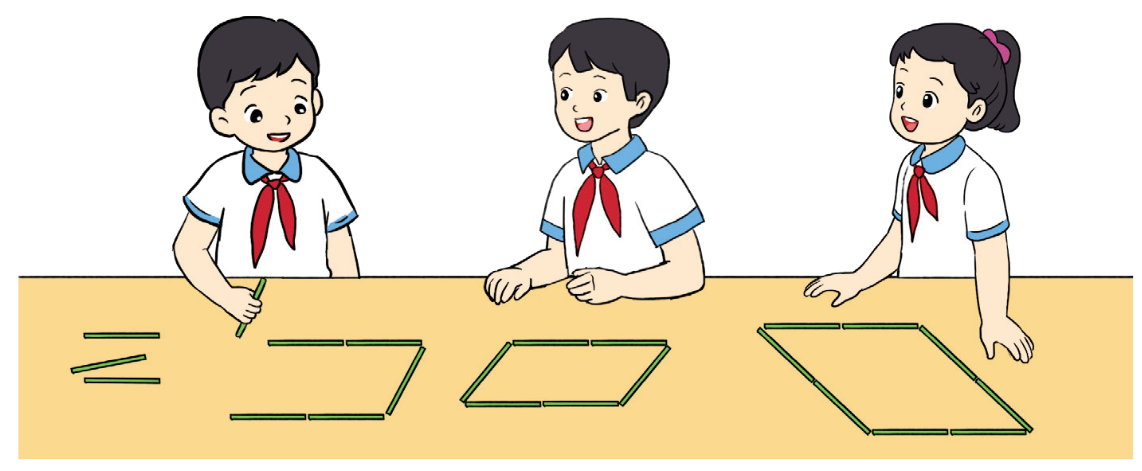 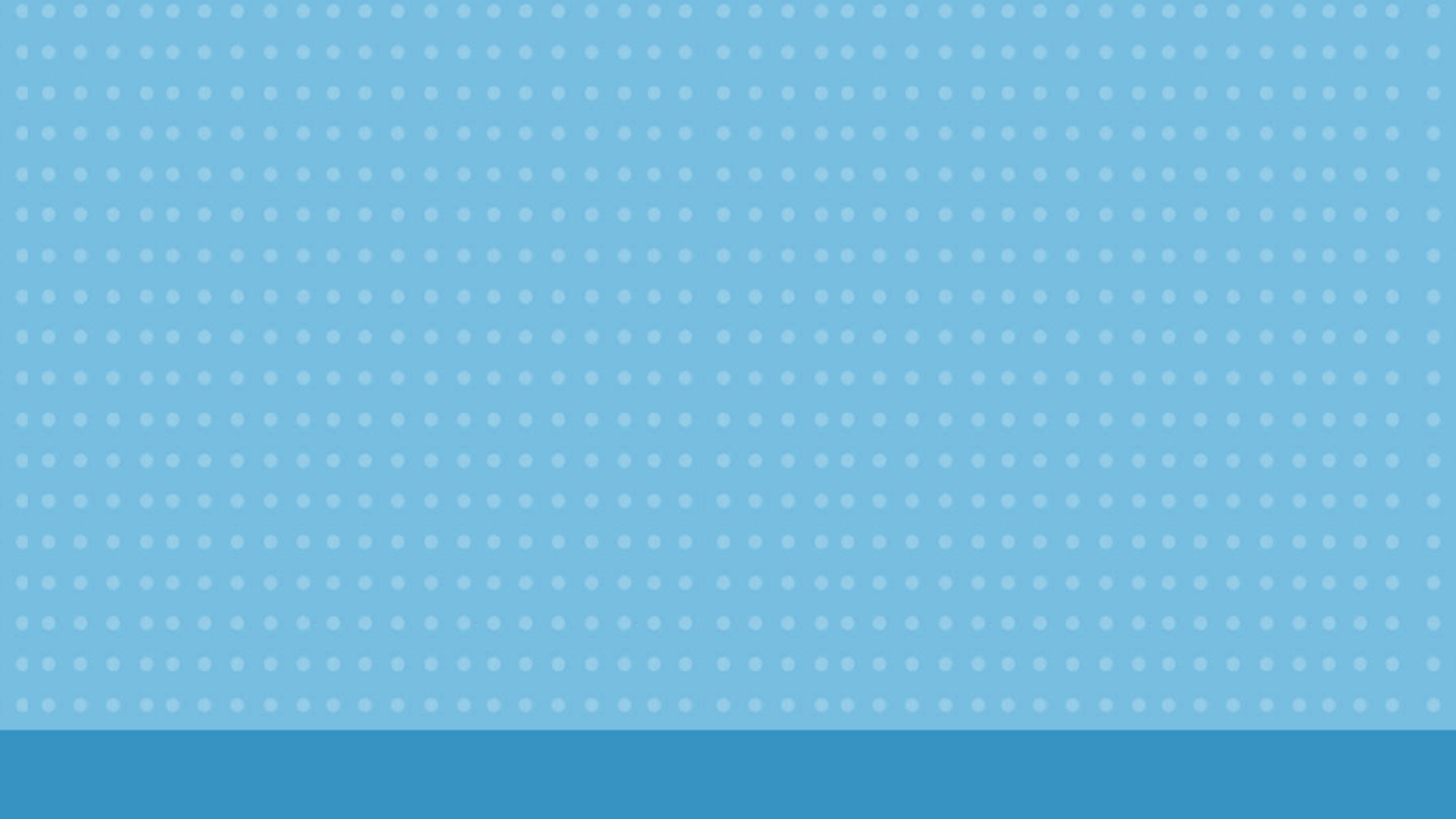 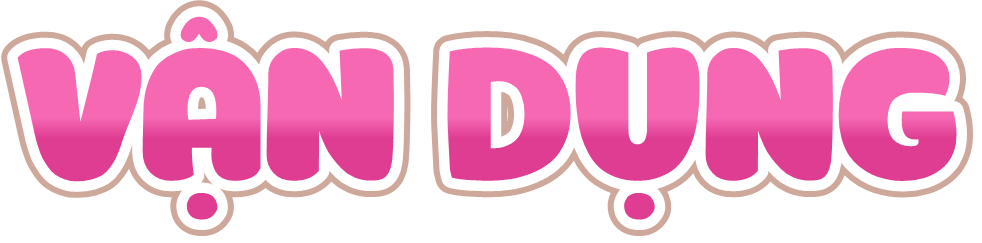 5. Hãy kể một số hình ảnh có dạng hình bình hành trong thực tế mà em biết.
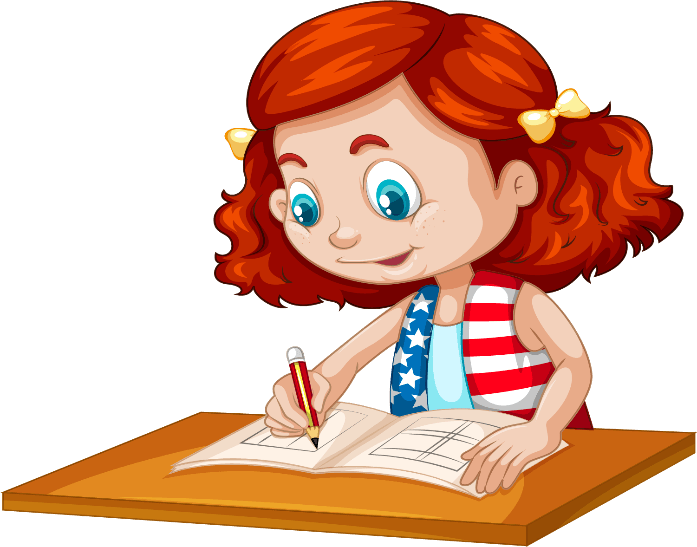 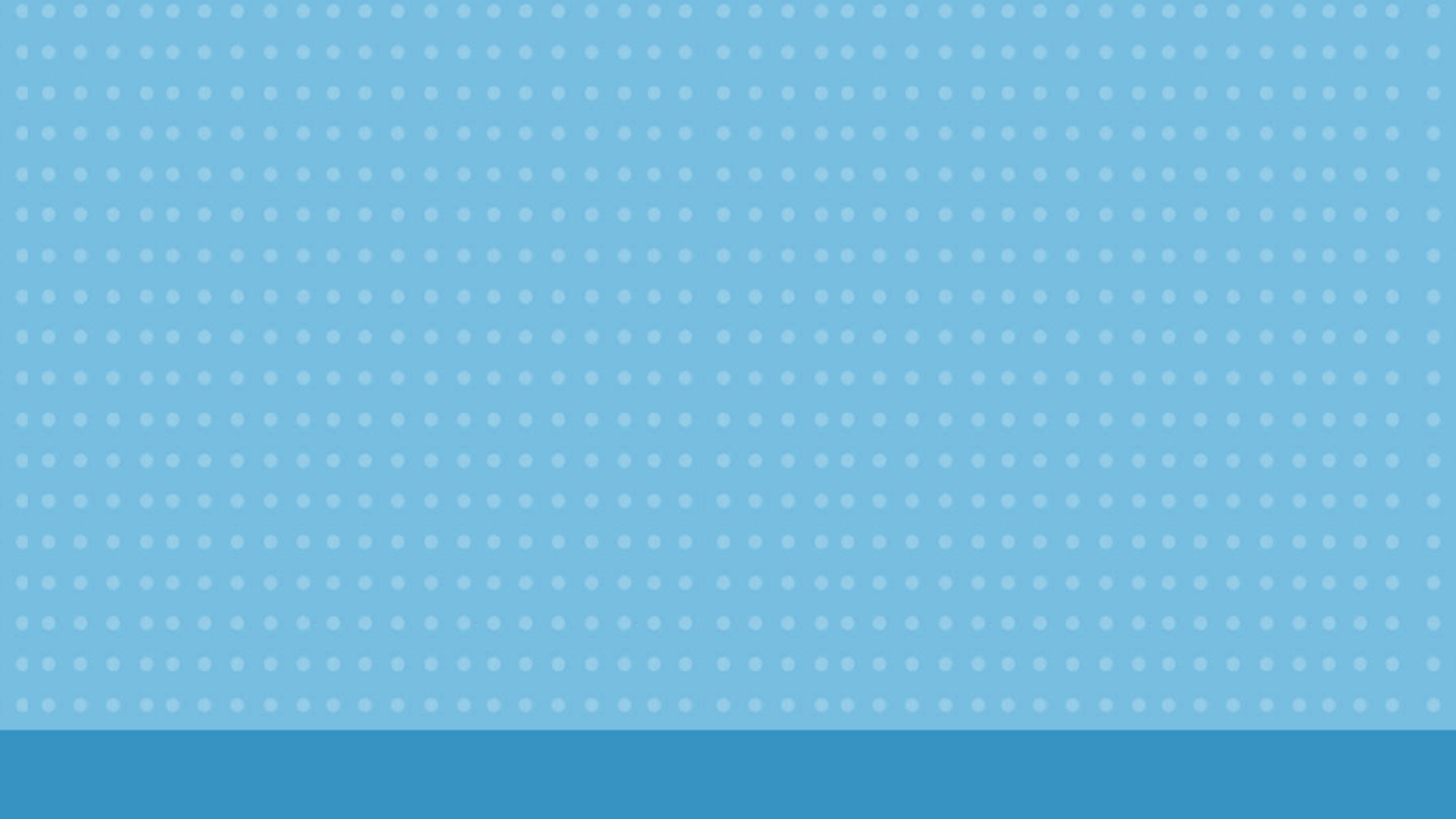 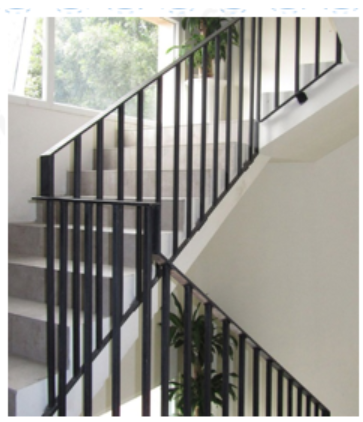 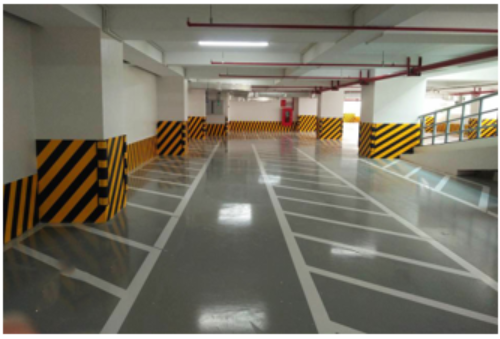 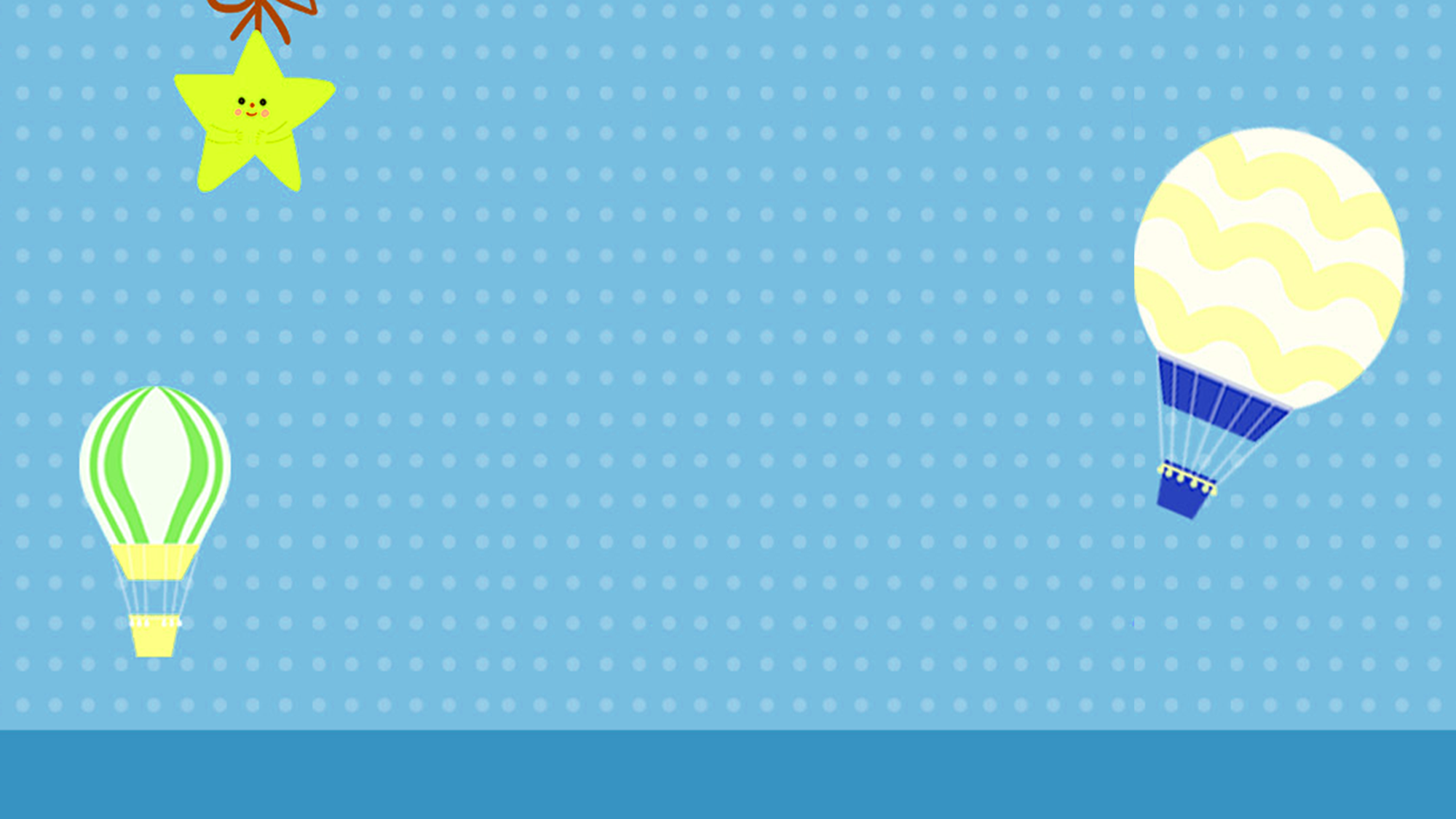 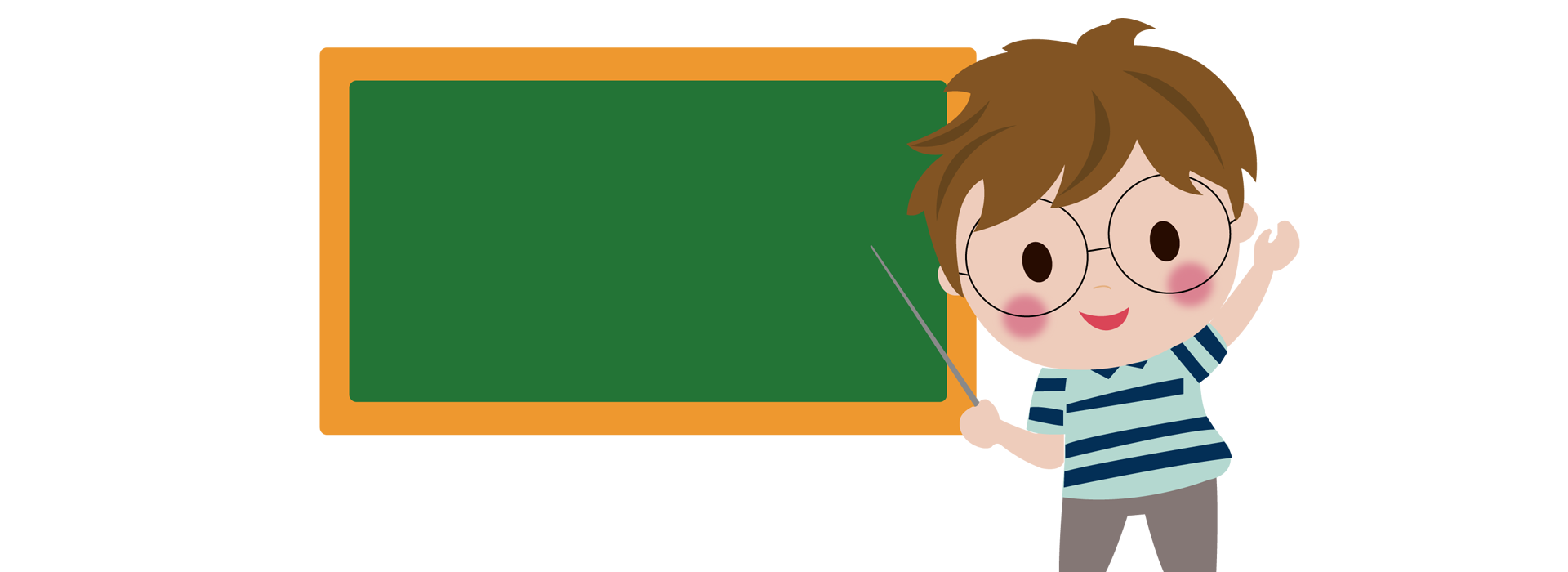 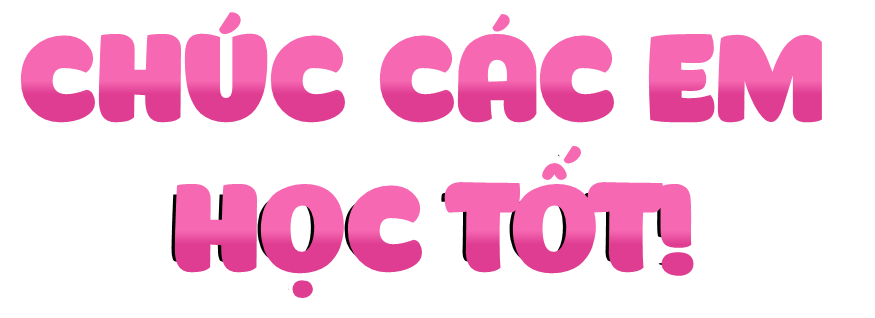 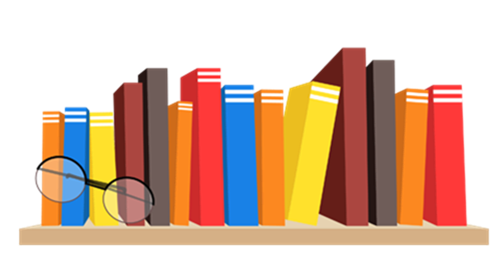 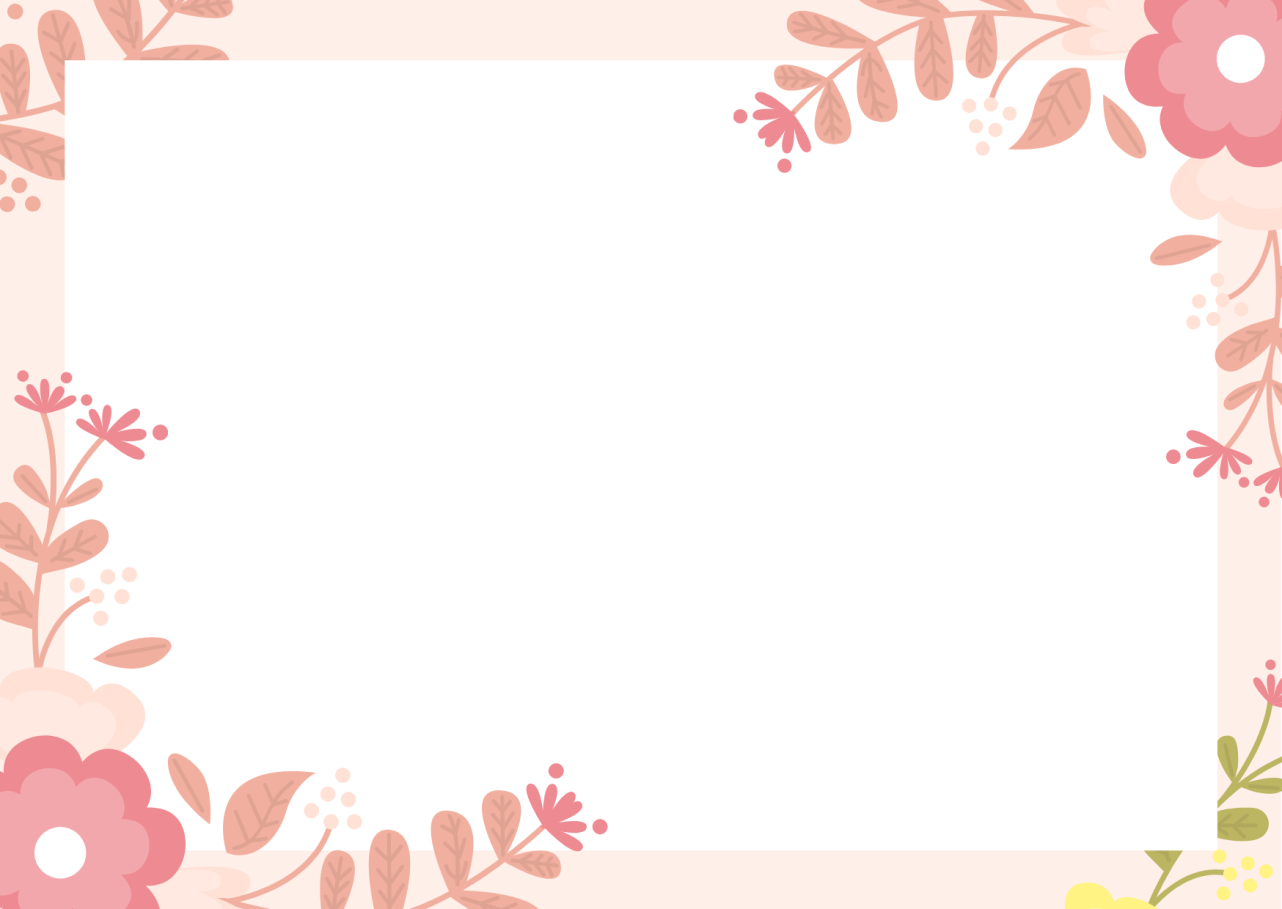 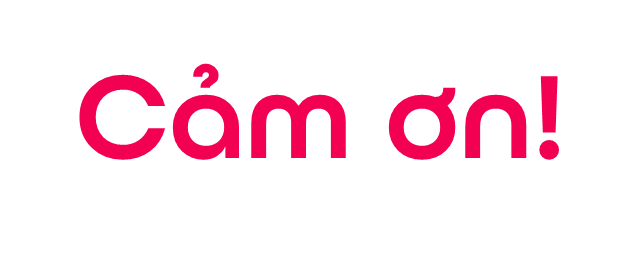 Chân thành cảm Quý Thầy Cô đã yêu thích, tin tưởng và ủng hộ Hương Thảo – Zalo 0972115126!
Mong rằng tài liệu này sẽ giúp Quý Thầy Cô gặt hái được nhiều thành công trong sự nghiệp trồng người.
Để biết thêm nhiều tài nguyên hay các bạn hãy truy cập Facebook: https://www.facebook.com/huongthaoGADT